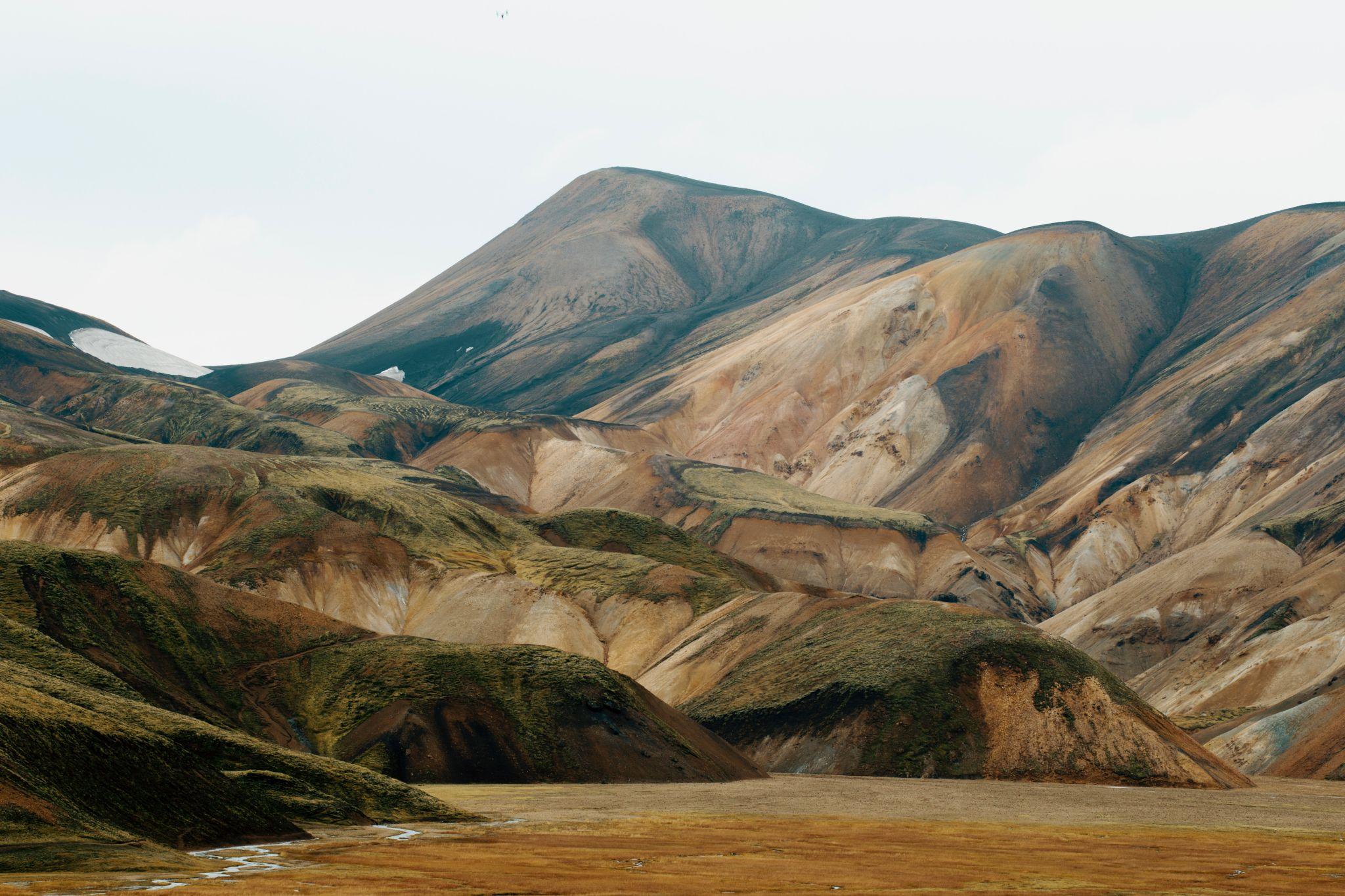 Ympäristöterveyden löydöksiä ja opetuksia
Jouni Tuomisto, tutkimusjohtaja
Kausal Oy
Tässä esityksessä esitettävät asiat ja mielipiteet eivät edusta THL:n näkemystä.
Vastuuvapaus- lauseke
‹#›
Mitä olen löytänyt, saavuttanut tai oppinut ympäristöterveydestä ja tutkimuksesta ?
http://fi.opasnet.org/fi/Tiedosto:Jouni_Tuomiston_perintö.pptx
‹#›
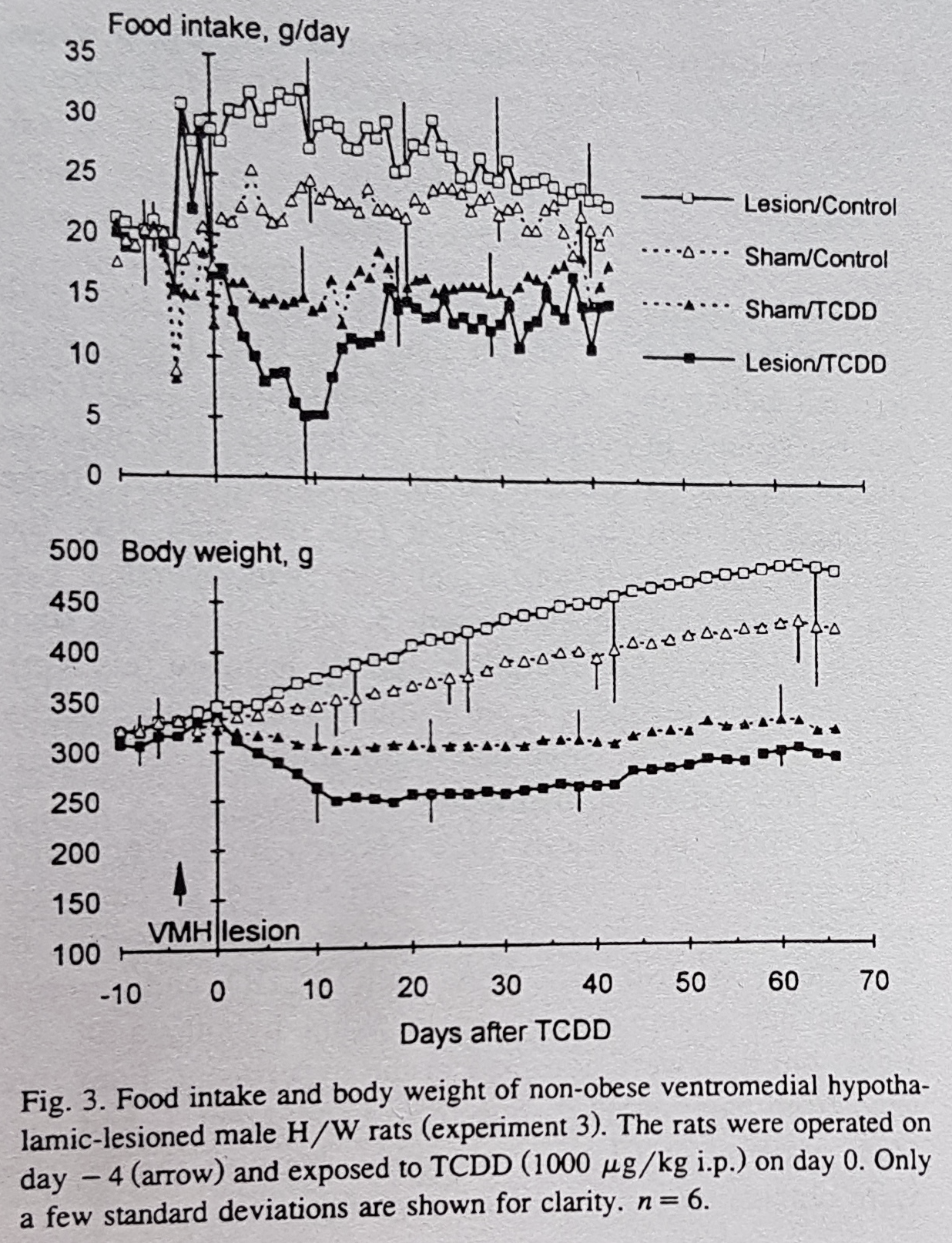 Syömistä säätelevän aivotumakkeen vaurio pahentaa dioksiinin näivetysoireyhtymää.







Jouko Tuomisto, Mikko Unkila
‹#›
[Speaker Notes: https://doi.org/10.1016/0926-6917(95)90050-0]
Dioksiiniresistenssi ei periydykään dominantisti vaan Ah-reseptorin ja toisen resessiivisen geenin yhteisvaikutuksena.
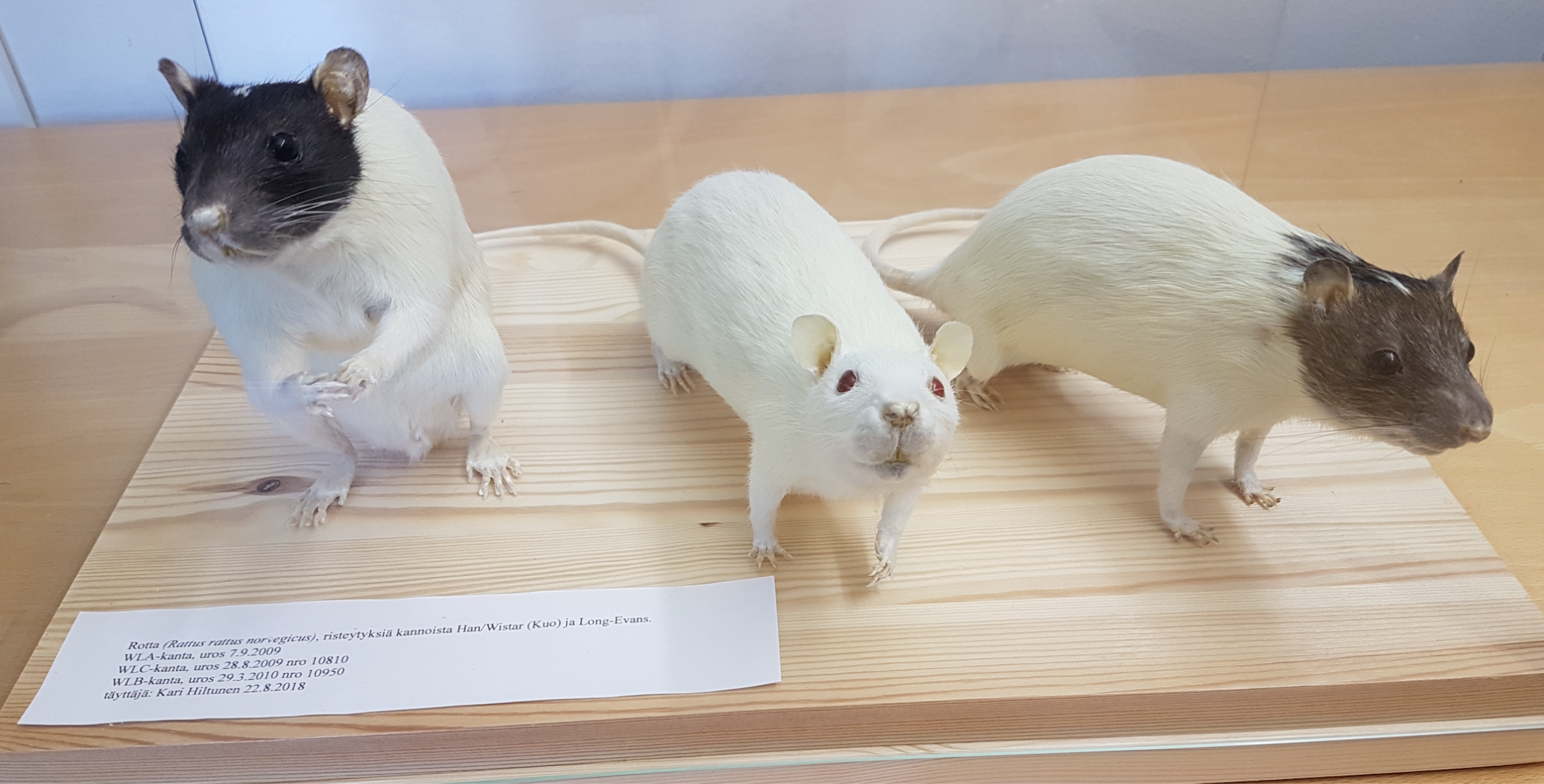 Raimo Pohjanvirta
‹#›
[Speaker Notes: https://doi.org/10.1006/taap.1998.8564]
Dioksiinivaikutuksia on kahdenlaisia: tyyppi 2:ssä poikkeava Ah-reseptori pienentää vaikutuksen suuruutta.
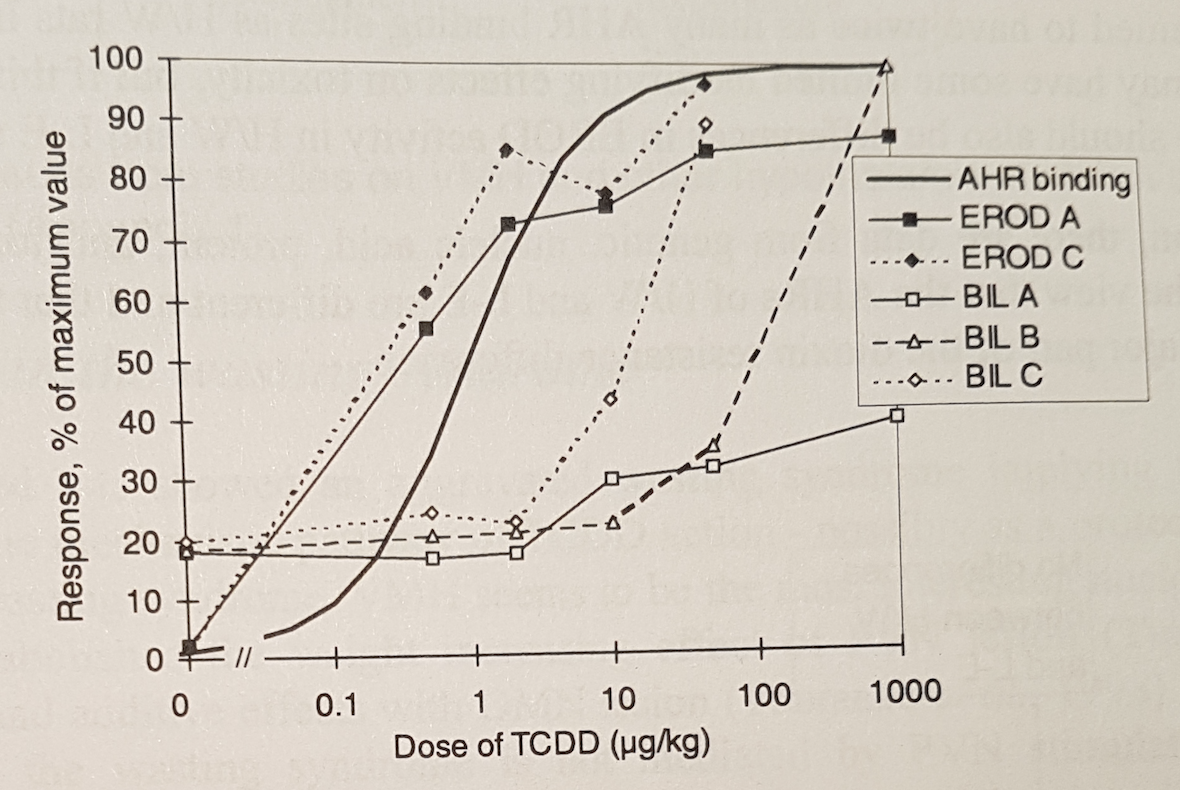 Arja Moilanen, Minna Voutilainen
‹#›
[Speaker Notes: Tuomisto JT. TCDD: a challenge to mechanistic toxicology [Dissertation]. Kuopio: National Public Health Institute, 1999.]
Dioksiinivaikutus alkaa parissa tunnissa.
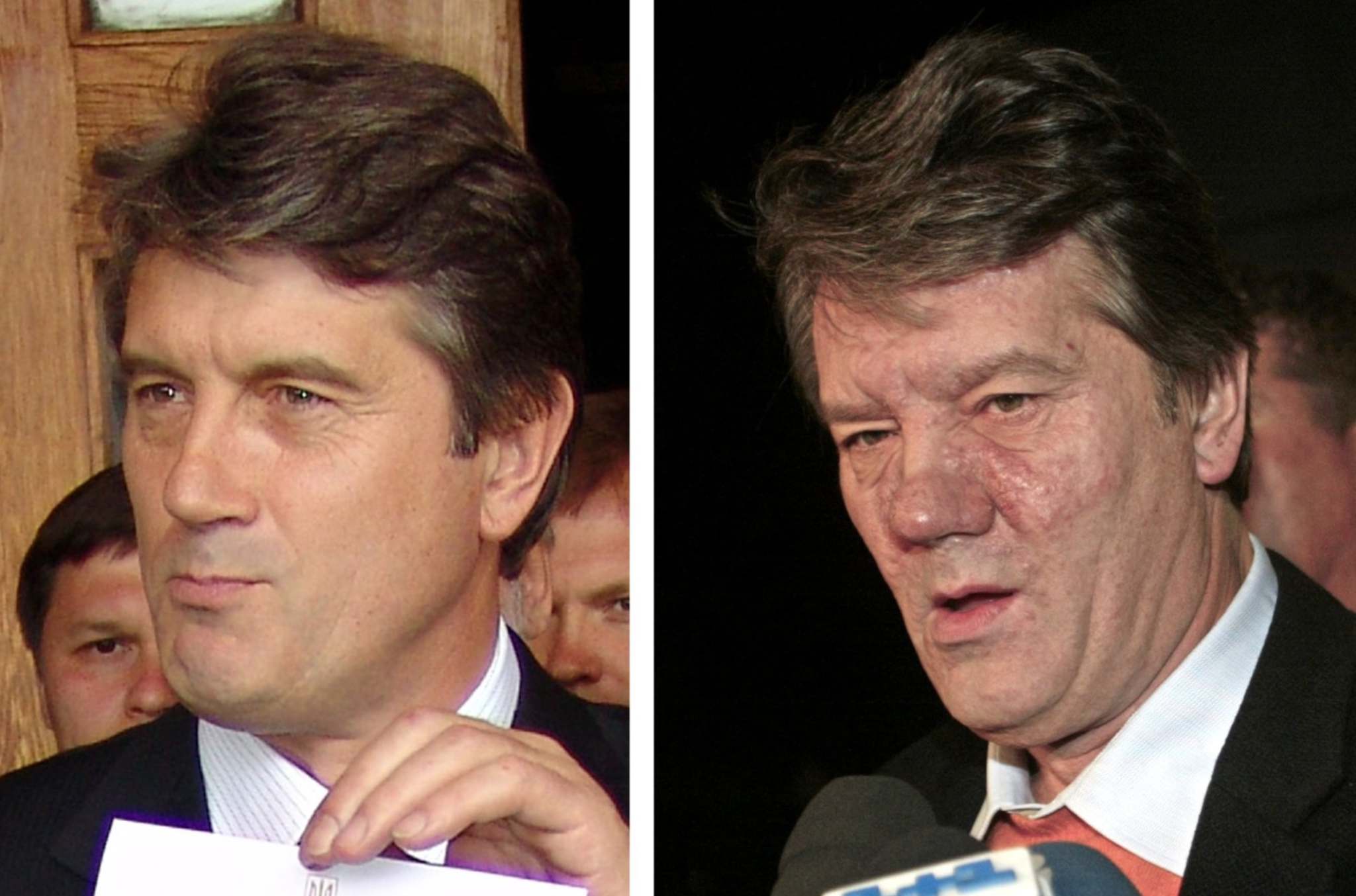 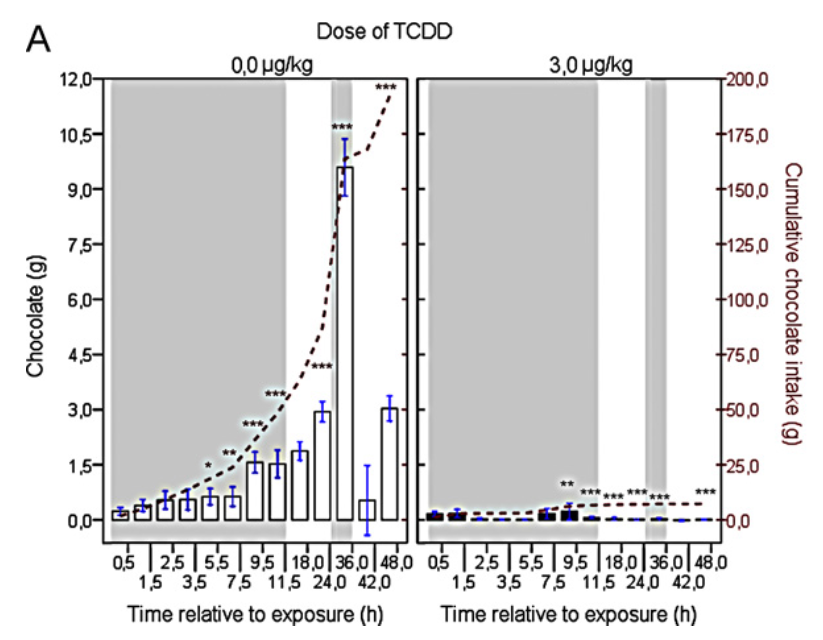 Sanna Lensu, Viktor Juštšenko
‹#›
[Speaker Notes: 10.1016/j.tox.2011.03.007     
https://www.dailysabah.com/world/europe/reviewing-poisoned-enemies-of-the-kremlin]
Jos et nosta esiin ongelmallisia asioita ratkaistavaksi, sinusta tulee pian itse osa ongelmaa, joka vain pahenee.
‹#›
Dioksiini ei näytä aiheuttavan syöpää 1990-luvun altistuksella.
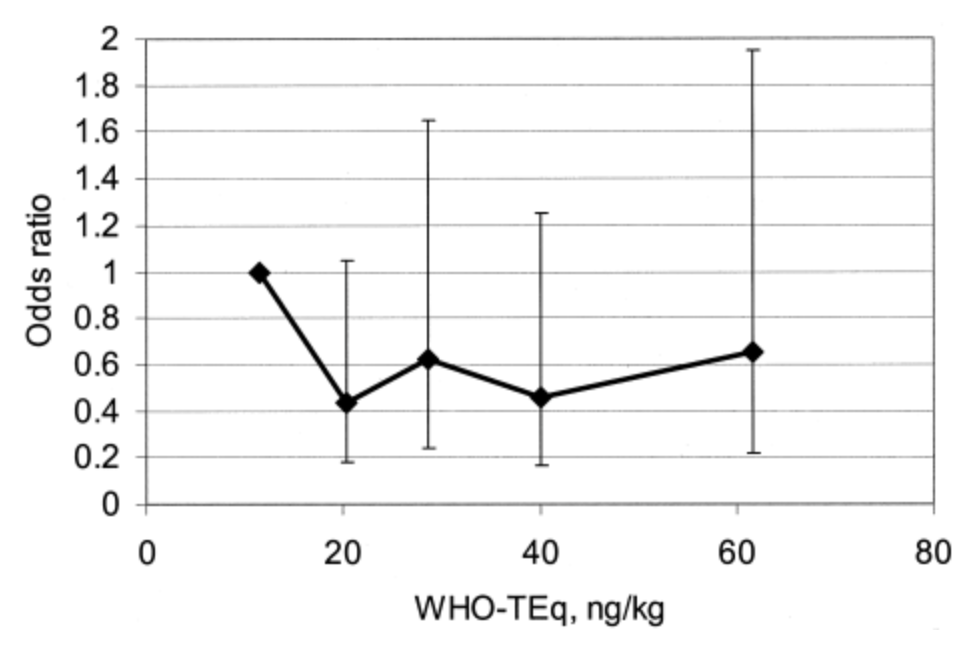 Jouko Tuomisto, Juha Pekkanen, Terttu Vartiainen
‹#›
[Speaker Notes: https://doi.org/10.1002/ijc.11635]
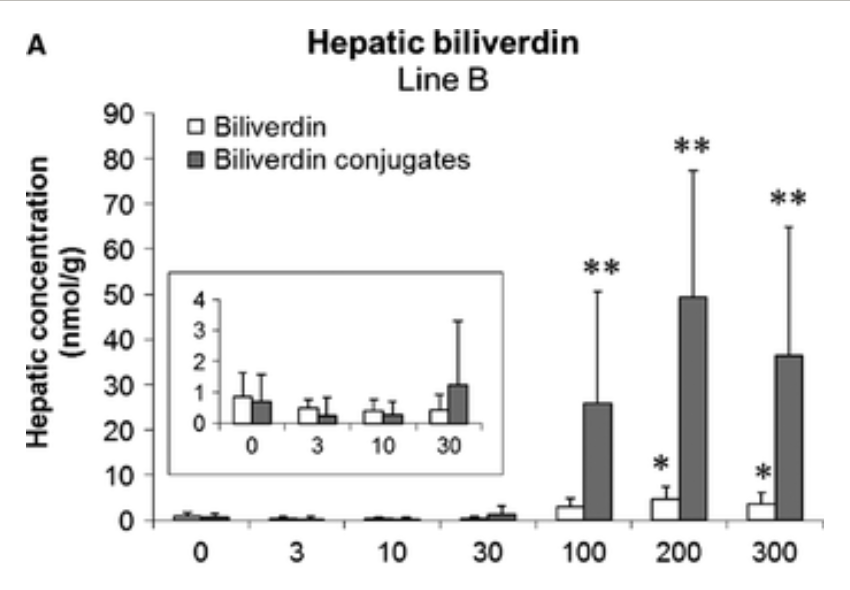 Dioksiini sotkee rottien bilirubiinimetabolian ja kerryttää maksaan hitaasti vihreää biliverdiiniä.
TCDD dose, ug/kg
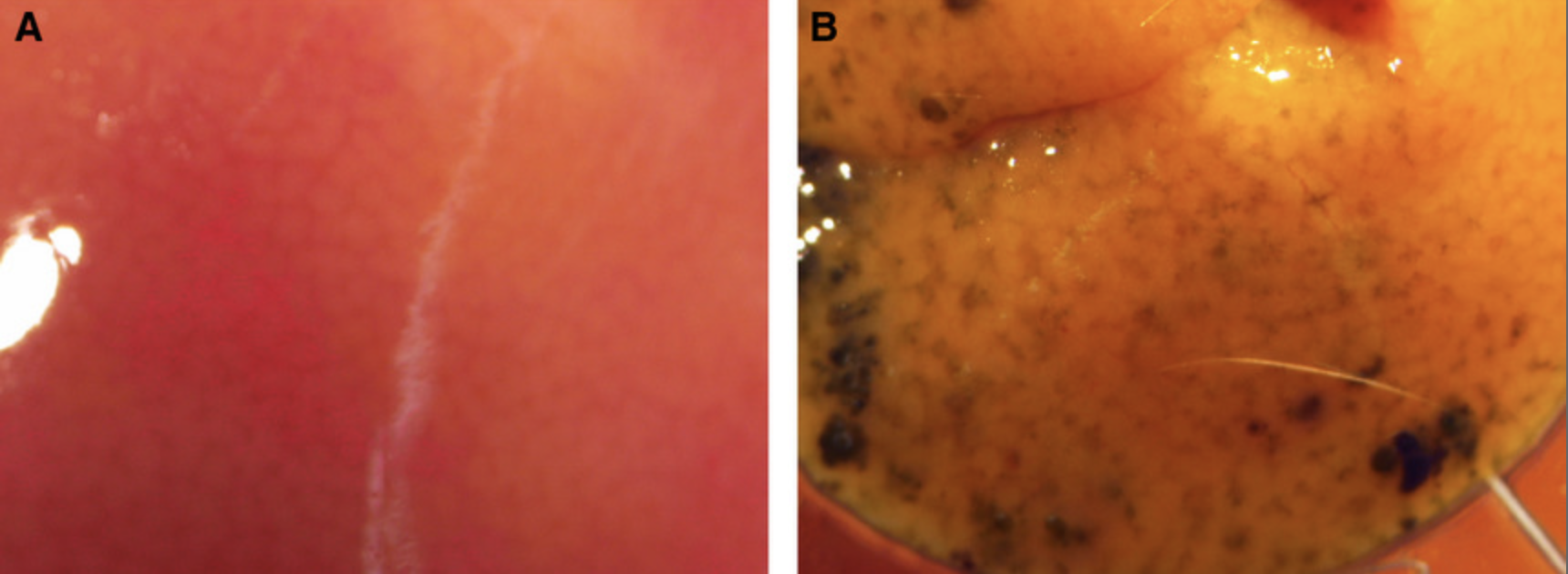 Marjo Niittynen
‹#›
[Speaker Notes: [9] https://doi.org/10.1016/j.tox.2008.06.014 https://doi.org/10.1111/bcpt.12191]
Lasten dioksiinipitoisuudet ovat matalia vaikka saannin raja-arvot ylittyvät.
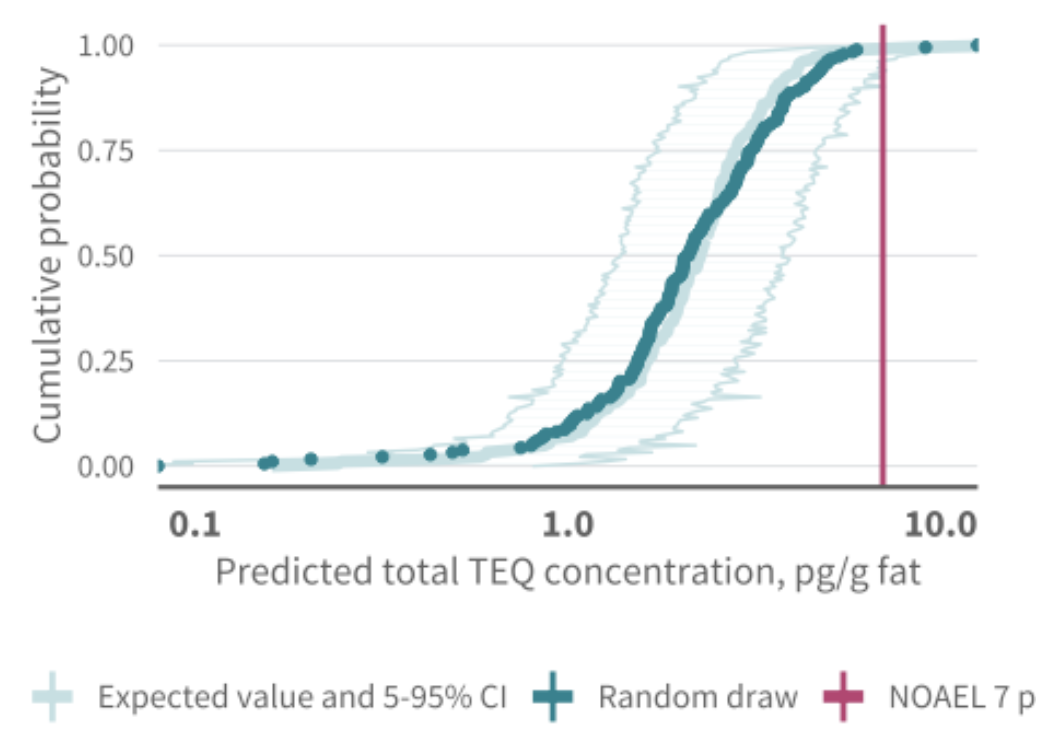 Panu Rantakokko, Riikka Airaksinen
‹#›
[Speaker Notes: https://doi.org/10.1016/j.chemosphere.2020.127137]
Pyrkilö eli laajennettu syy-seurauskaavio on tehokas tapa kuvata monimutkaisia ilmiöitä.
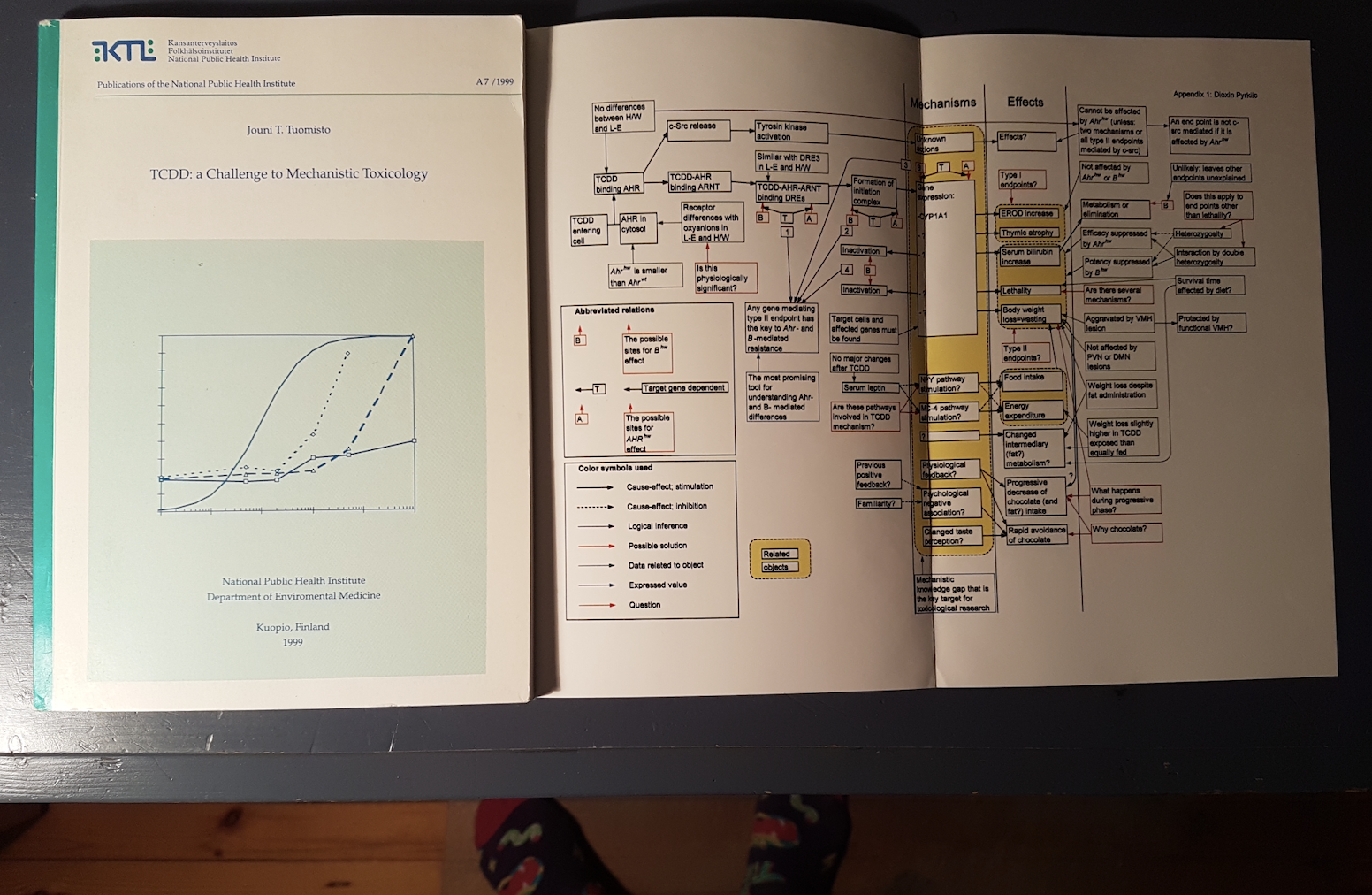 Awesome Socks Club
YmpäristöterveydenJournal Club
‹#›
[Speaker Notes: Tuomisto JT. TCDD: a challenge to mechanistic toxicology [Dissertation]. Kuopio: National Public Health Institute, 1999.]
Syy-seuraussuhteiden tarkka kuvaaminen on vaikeaa mutta tärkeää päätöksenteon kannalta.
‹#›
Kalan terveyshyödyt ovat haittoja suuremmat. Epävarmuudet eivät juuri vaikuta puuttuvan tiedon arvoon, preferenssit vähän.
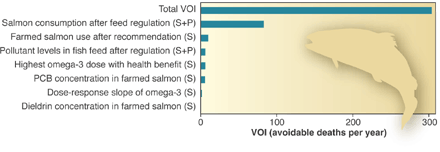 ‹#›
[Speaker Notes: https://doi.org/10.1126/science.305.5683.476.]
Yhteiskunnallisessa keskustelussa ei riittävästi mietitä epävarmuuksien, eri näkökulmien ja arvojen vaikutusta päätelmiin.
‹#›
Matkojen yhdistely voisi korvata puolet kaupungin henkilöautoliikenteestä kustannustehokkaasti.
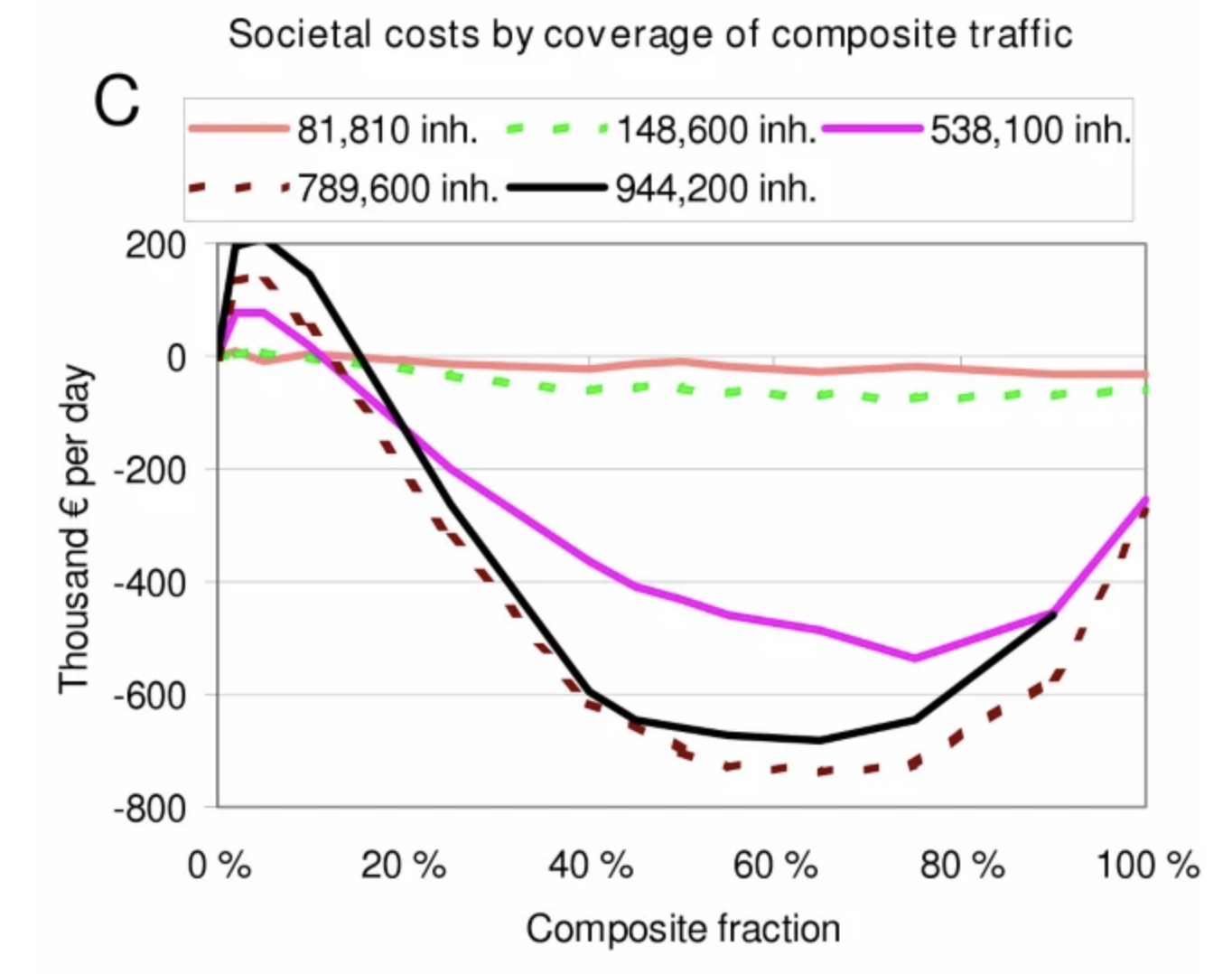 Marko Tainio
‹#›
[Speaker Notes: https://doi.org/10.1186/1471-2458-5-123]
Uusia ideoita on vaikea saada huolellisen arvioinnin piiriin. 
Muutosta jarruttavia voimia syntyy herkästi.
‹#›
Aktiivisen liikkumisen terveyshyödyt ovat suuret.
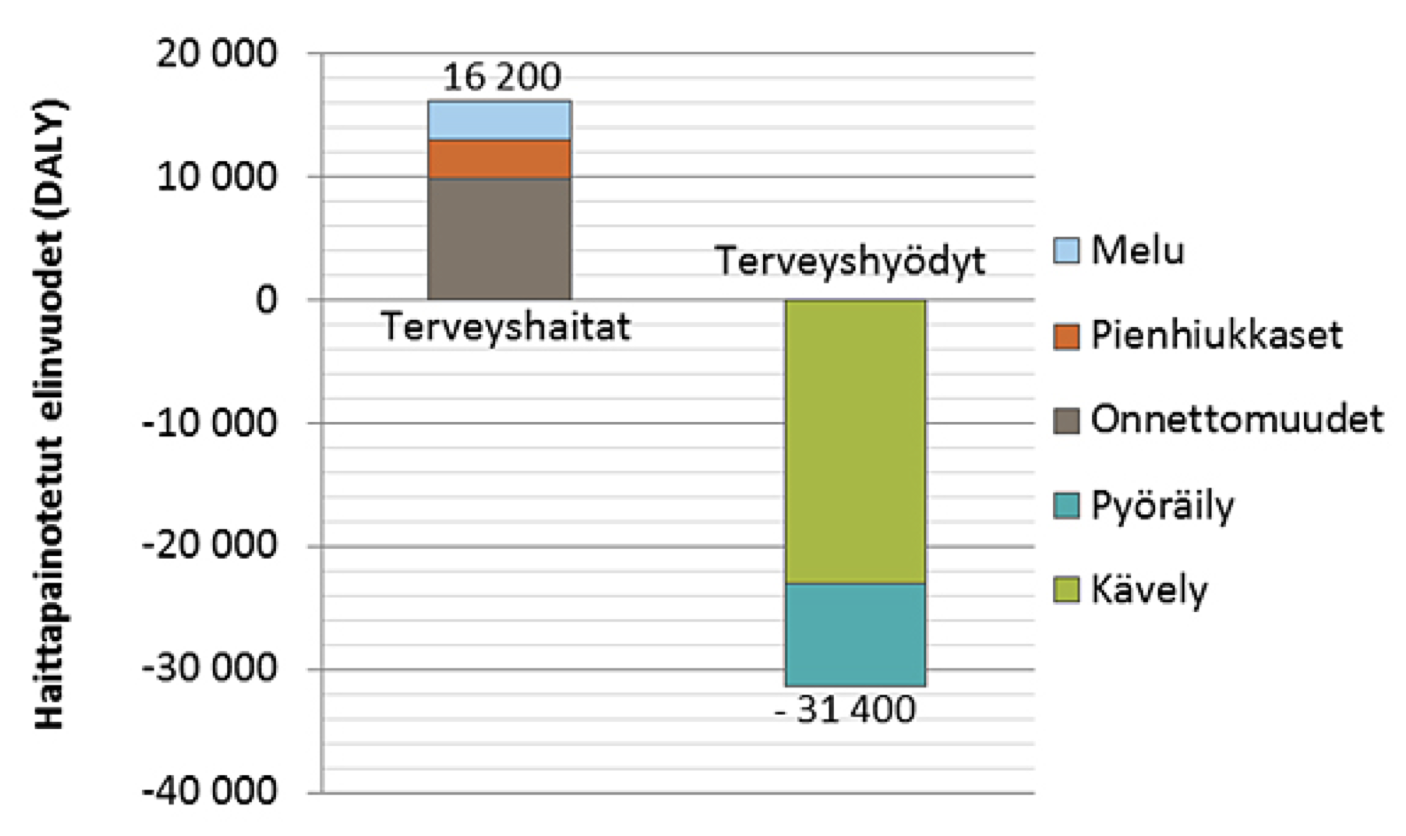 Audrey de Nazelle, Mark Nieuwenhuisen, Marko Taino, Heli Lehtomäki-Zrim et al.
‹#›
[Speaker Notes: doi:10.1016/j.envint.2011.02.003  http://hdl.handle.net/10138/329273 
https://helda.helsinki.fi/bitstream/handle/10138/329273/SYKEra_16_2021_Liikenteen-terveysvaikutukset.pdf?sequence=1&isAllowed=y]
Opasnet on toimiva tutkimustyöympäristö ja sanana parempi kuin pyrkilö tai heande (health, the environment and everything).
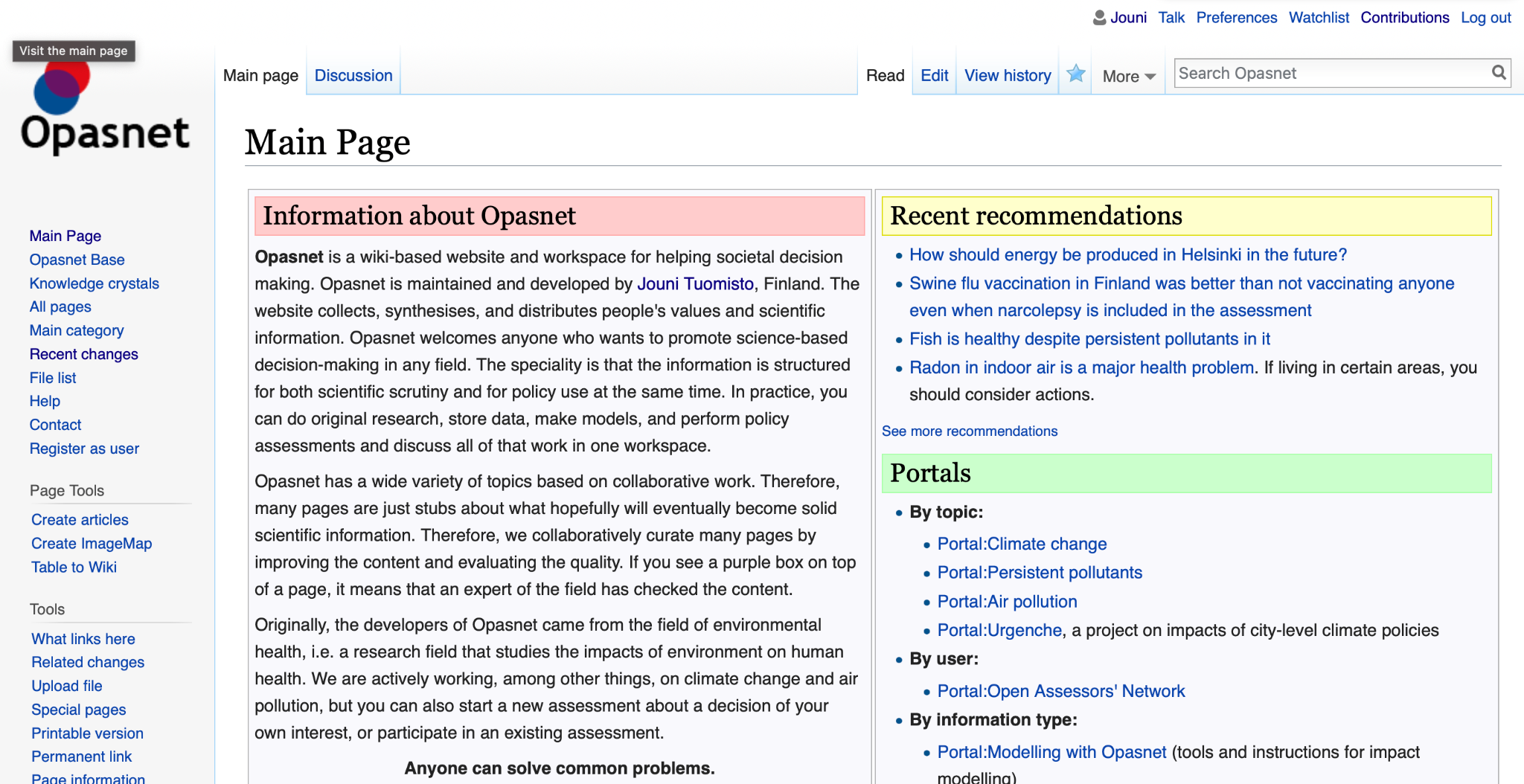 Hannu Korva, Juha Villman, Einari Happonen
‹#›
[Speaker Notes: http://en.opasnet.org/w/Main_Page]
OpasnetUtils: tilastopaketti mahdollistaa modulaaristen R-vaikutusarviointimallien rakentamisen ja jakamisen.
.
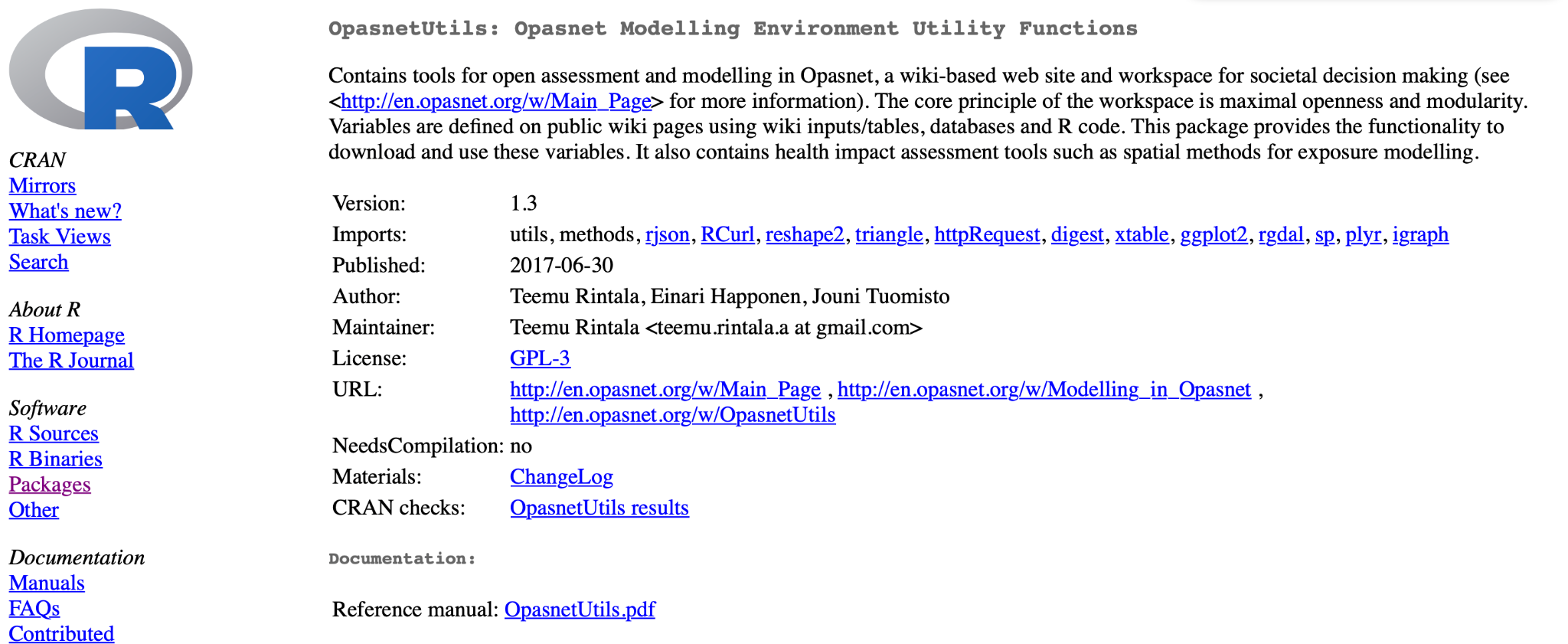 Teemu Rintala
‹#›
[Speaker Notes: OpasnetUtils]
Tutkimustiedon joukkoistetussa tuottamisessa on lukuisia esteitä. Tutkijoiden haluttomuus osallistua ja kuulla kritiikkiä (“ei ole valmis julkaistavaksi”) ovat hankalimpia.
‹#›
Paras asiantuntija-arvio 1991 öljylähdepalojen pienhiukkasten aiheuttamista kuolemista Kuwaitissa: 35 (4 - 780).
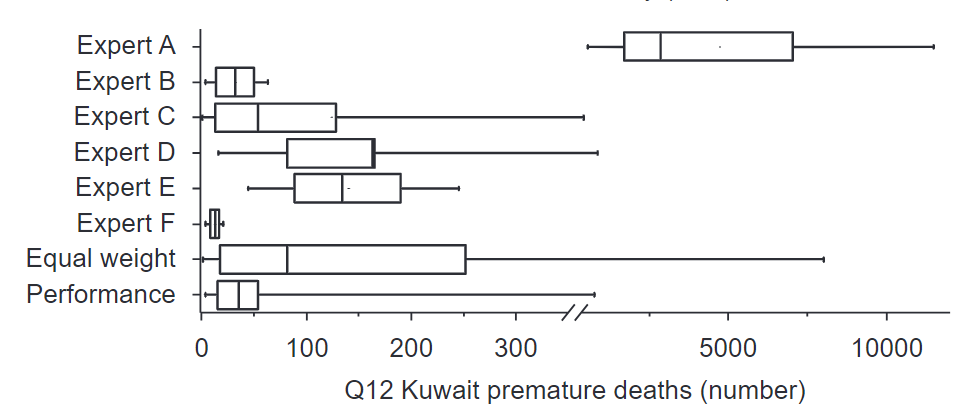 John Evans, Roger Cooke
‹#›
[Speaker Notes: https://doi.org/10.1016/j.ress.2007.03.002]
Tarvitaan systemaattisia menetelmiä arvioida päätöksenteossa käytettäviä faktaväitteitä.
‹#›
Avoin riskinarviointi toimii eurooppalaisessa kontekstissa.
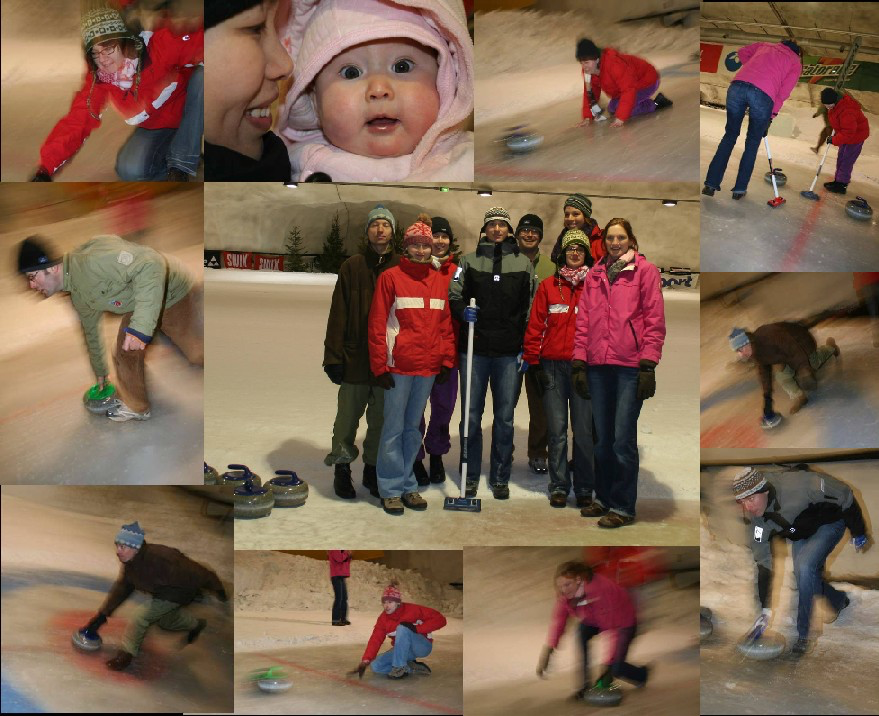 Anne Knol, Alex Gens, Eva Kunseler, Clive Sabel
‹#›
Myönteinen suhtautuminen itseen kohdistuvaan kritiikkiin tekee elämästä miellyttävää.
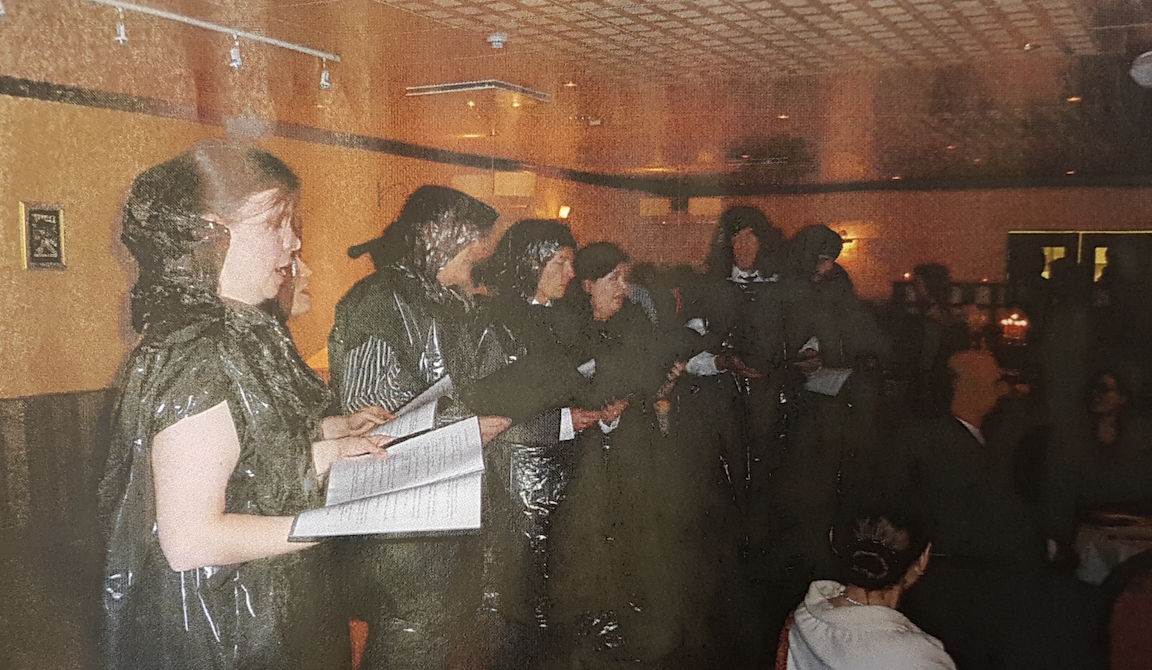 Matti Jantunen, Aino Nevalainen, Terttu Vartiainen, Juha Pekkanen, Hannu Komulainen
‹#›
Avoimelle päätöksentekokäytännölle voidaan löytää systemaattinen perusta.
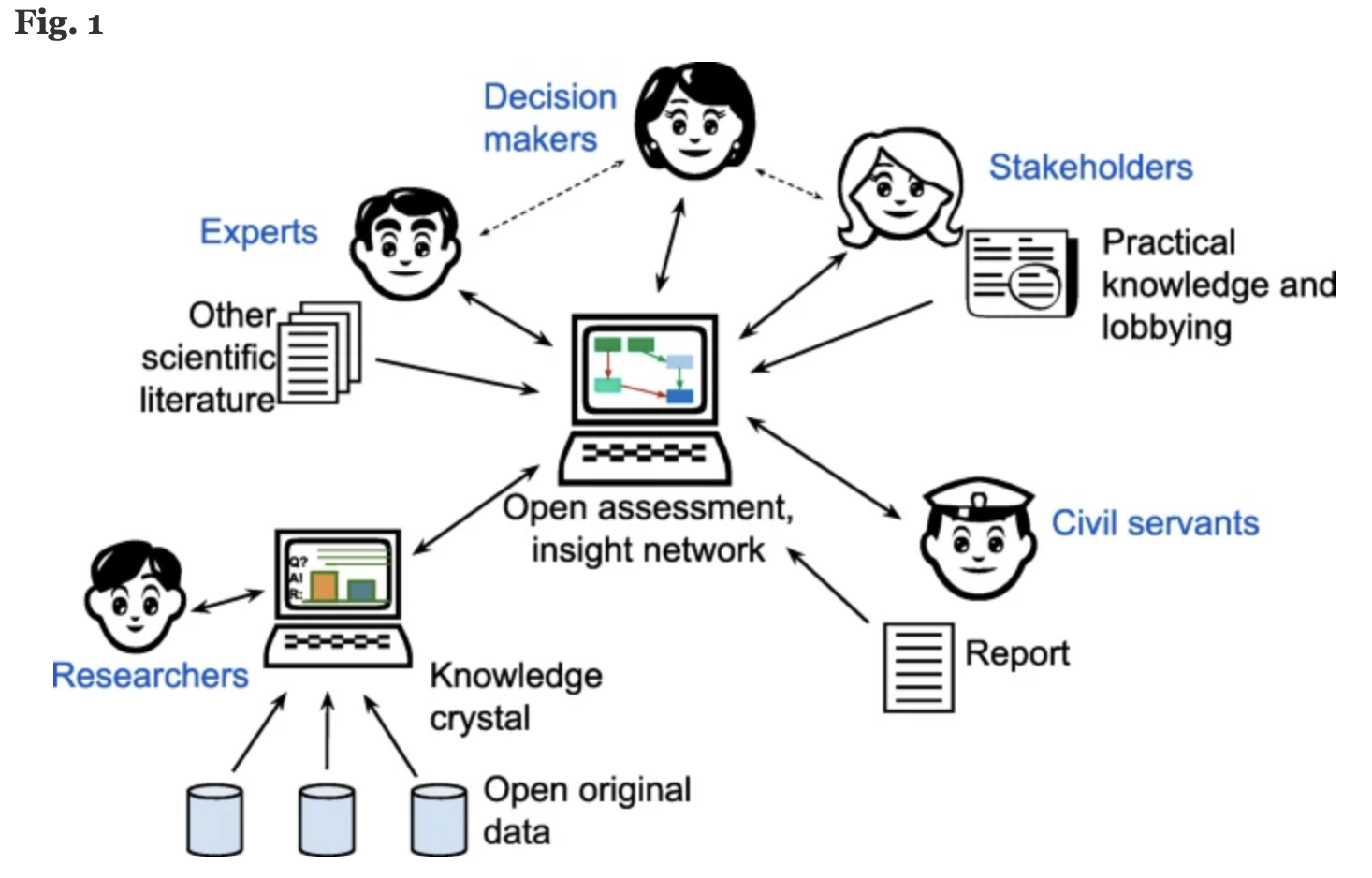 Mikko Pohjola
‹#›
[Speaker Notes: https://doi.org/10.1186/s12961-020-00547-3]
Pienpolton ja liikenteen hiukkaset ja olennaisia ympäristöterveystekijöitä Suomessa.
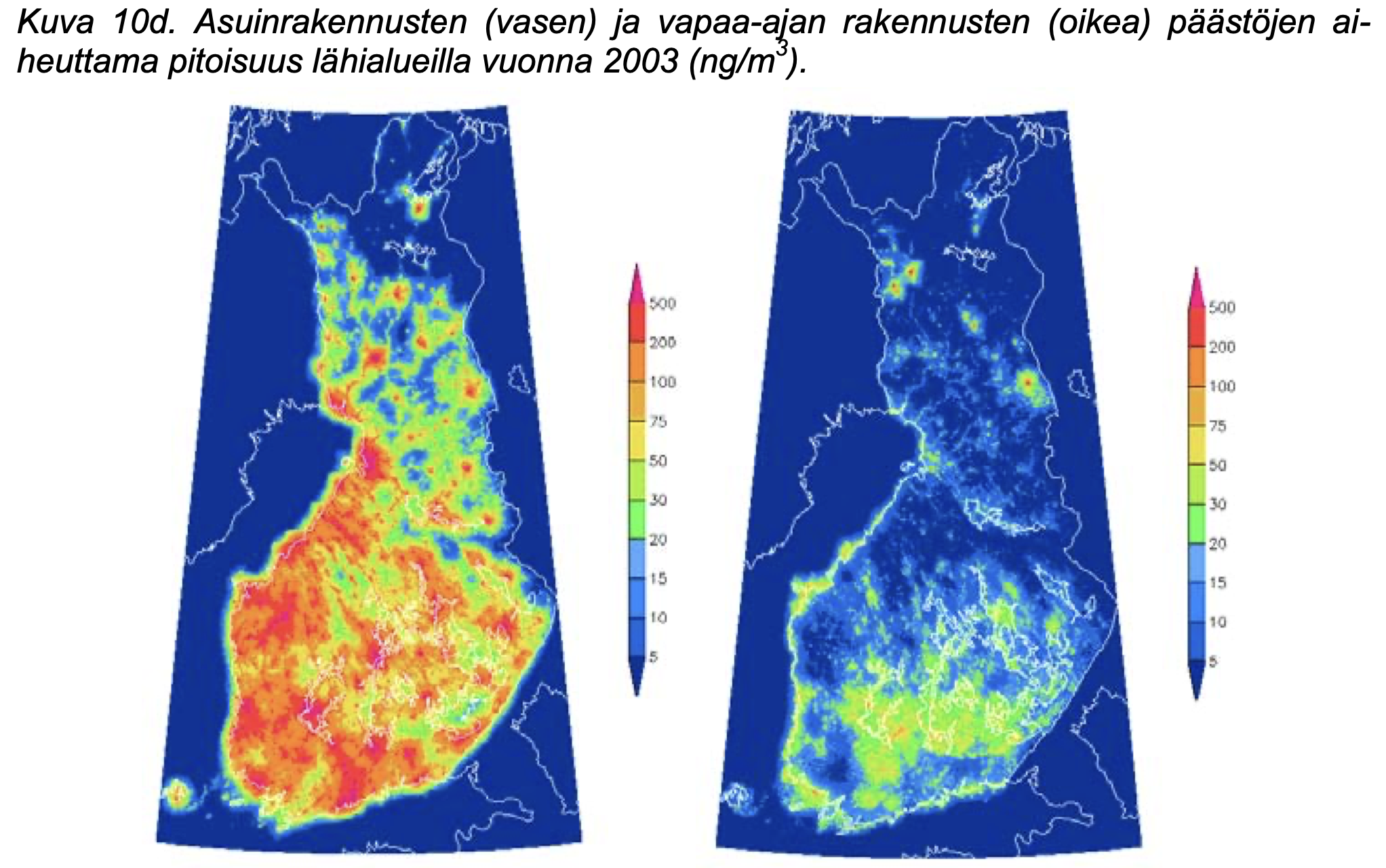 Virpi Kollanus, Pauliina Taimisto, Niko Karvosenoja, Kaarle Kupiainen, Marko Tainio, Jaakko Kukkonen et al.
‹#›
[Speaker Notes: https://www.julkari.fi/bitstream/handle/10024/79939/821ba678-1430-4016-bfc8-77a40c49eb1f.pdf?sequence=1 
National Institute for Health and Welfare (THL), Report 3/2010. 60 pp. Helsinki 2010. ISBN 978-952-245-223-8 (printed),
ISBN 978-952-245-224-5]
Pienhiukkasten tautitaakka on Suomessa suuri, dioksiinin ja PFAS-yhdisteiden ei niinkään.
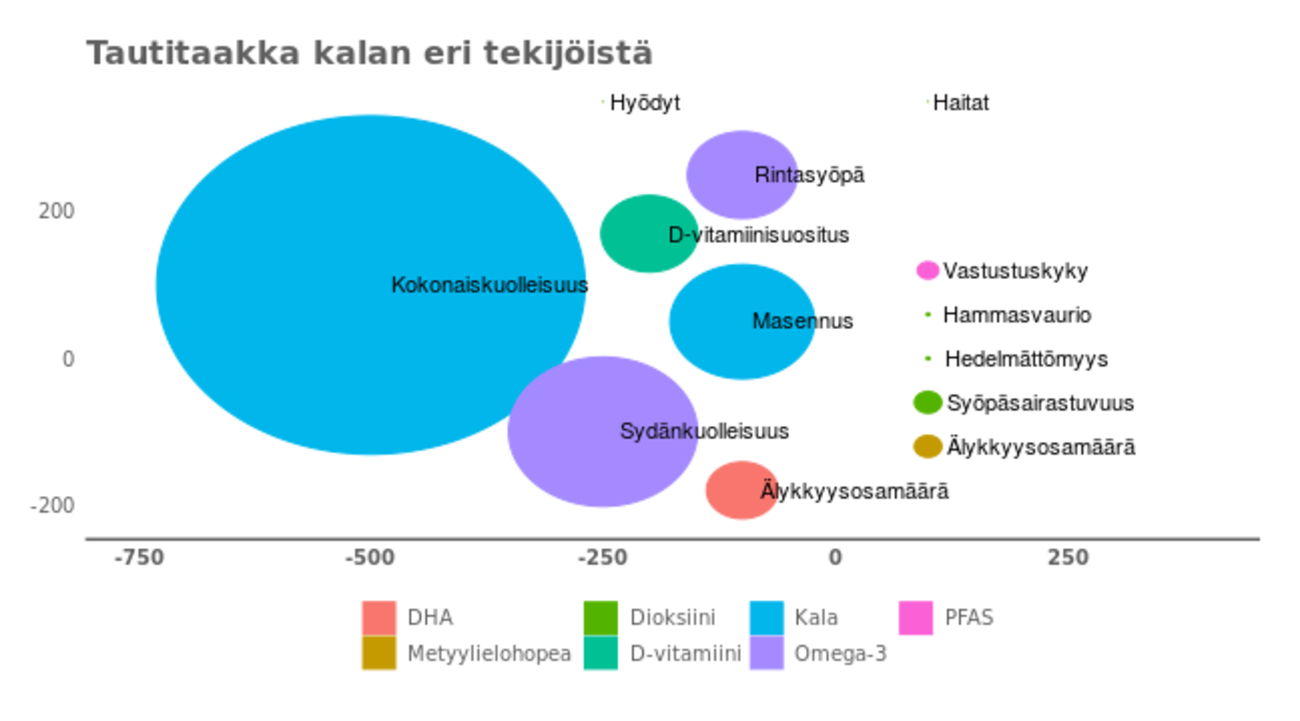 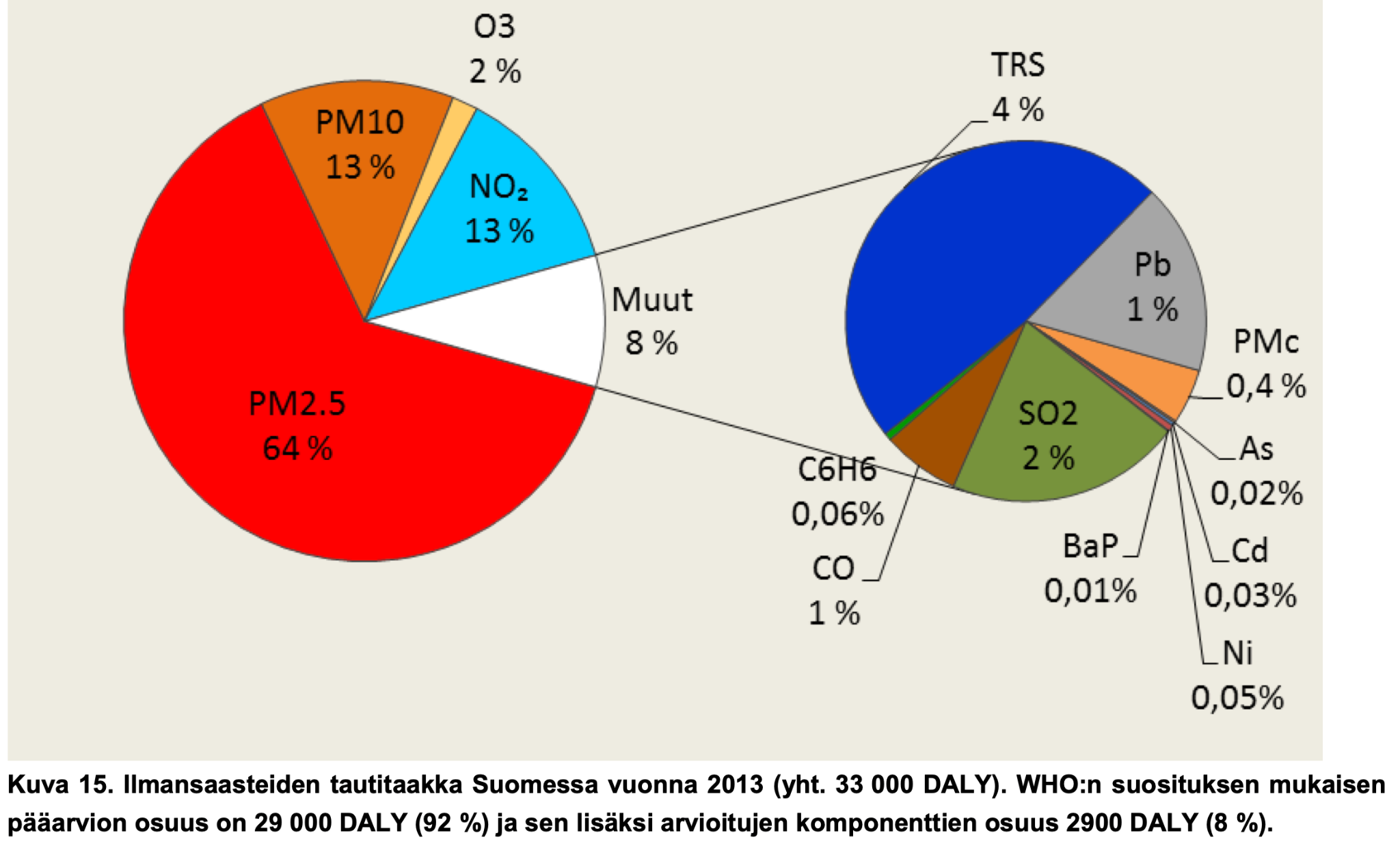 PFAS
Dioksiini
Otto Hänninen, Heli Lehtomäki-Zrim, Antti Korhonen, Isabell Rumrich
‹#›
[Speaker Notes: https://www.julkari.fi/bitstream/handle/10024/129712/Lehtomäki%20ym.2015.ISTE%20Tautitaakka.pdf?sequence=1 
http://fi.opasnet.org/fi/PFAS-yhdisteiden_tautitaakka]
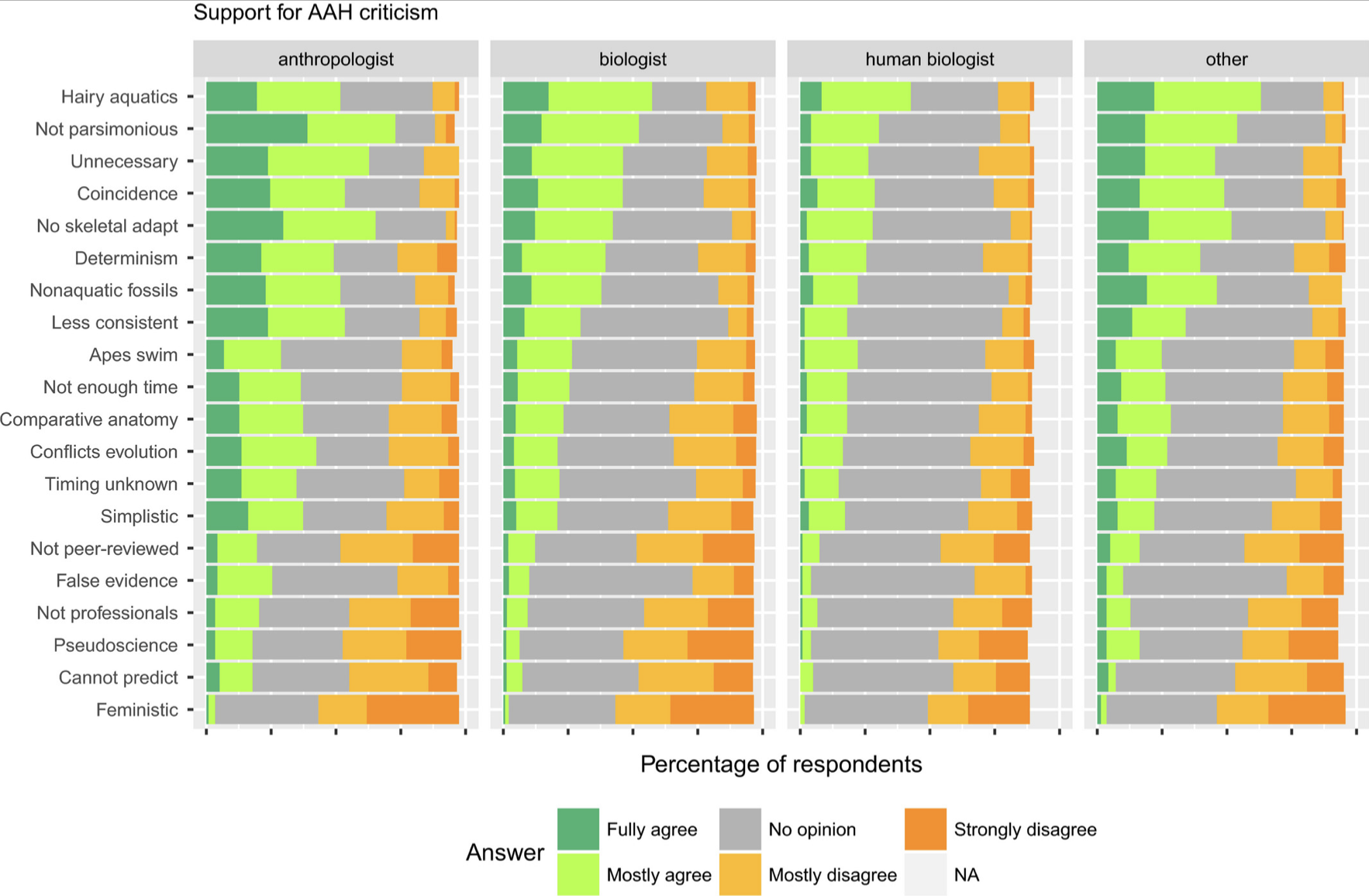 Vesiapina- hypoteesi ei ole humpuukia vaan vakavasti otettava tieteellinen hypoteesi, vaikka sitä pidetäänkin epätoden- näköisenä.
False evidence
Not professionals
Pseudoscience
Cannot predict
Feministic
Hanna Tuomisto, Matleena Tuomisto
‹#›
[Speaker Notes: https://doi.org/10.1002/ece3.3887]
Tutkijatkin syyllistyvät inhimillisiin virheisiin työssään: vähättelyyn, auktoriteettiuskoon tai epäkriittiseen ajatteluun.
‹#›
“Joka tietää kaiken,
ei opi mitään.”
‹#›
Tietokide: tutkimustieto pitäisi järjestää kysymys- ten, ei datasettien ympärille. Tämä tukisi tiedon päivittymistä ja jatkokäyttöä päätöksenteossa.
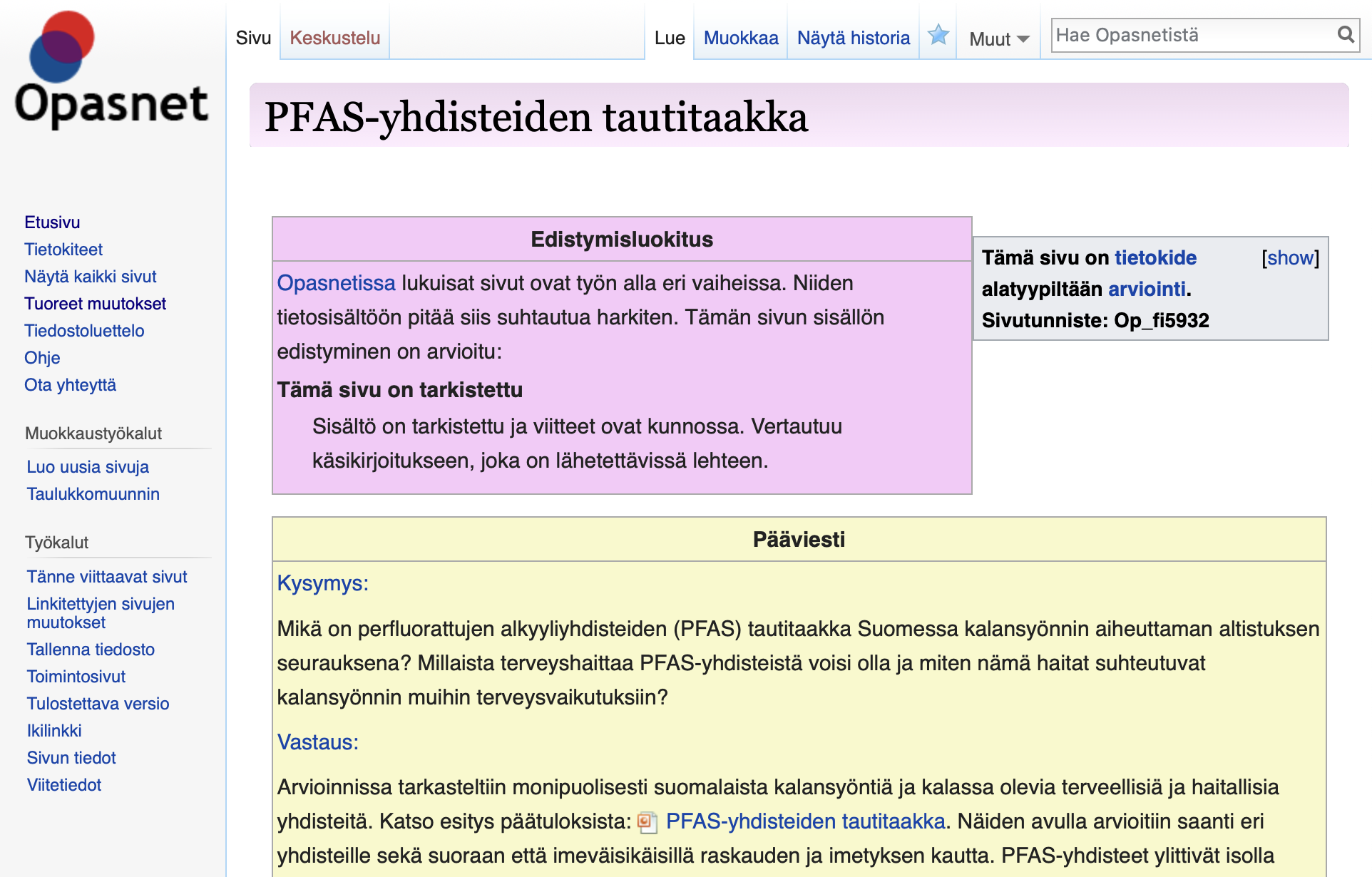 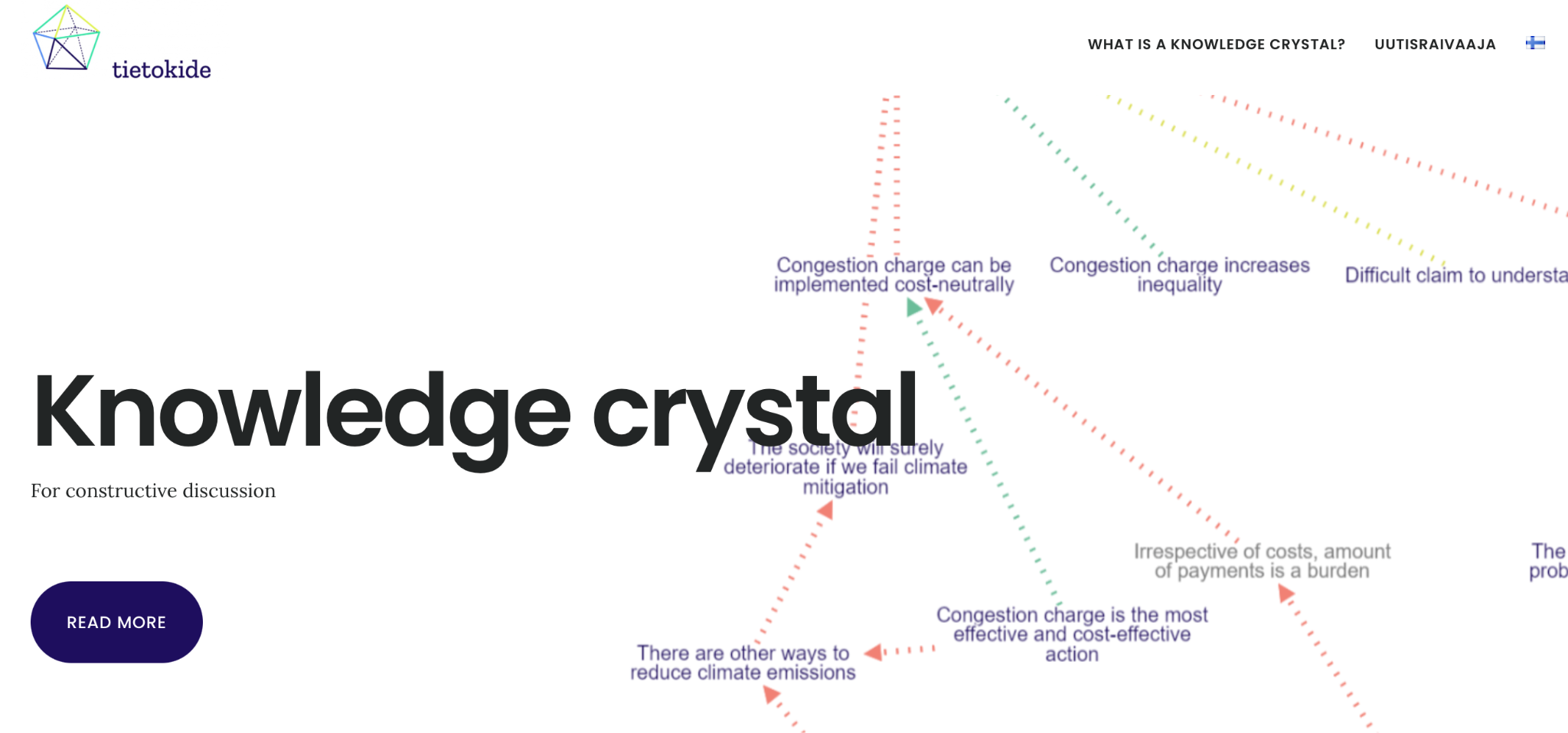 Sonja-Maria Ignatius, Tuukka Hastrup, Kaisa Haverinen
‹#›
[Speaker Notes: https://www.tietokide.fi/en/]
Mahdollisia tietokiteitä.
Kuinka paljon voidaan alentaa efektiivistä tartuttavuuslukua (Rt), jos tuetaan kansalaisten omatoimista testaamista kotitestein ja itseorganisoitua tartunnanjäljitystä nettityökalun avulla? Onnistuuko usean tai jopa kaikkien tärkeiden patogeenin jäljitys samanaikaisesti?
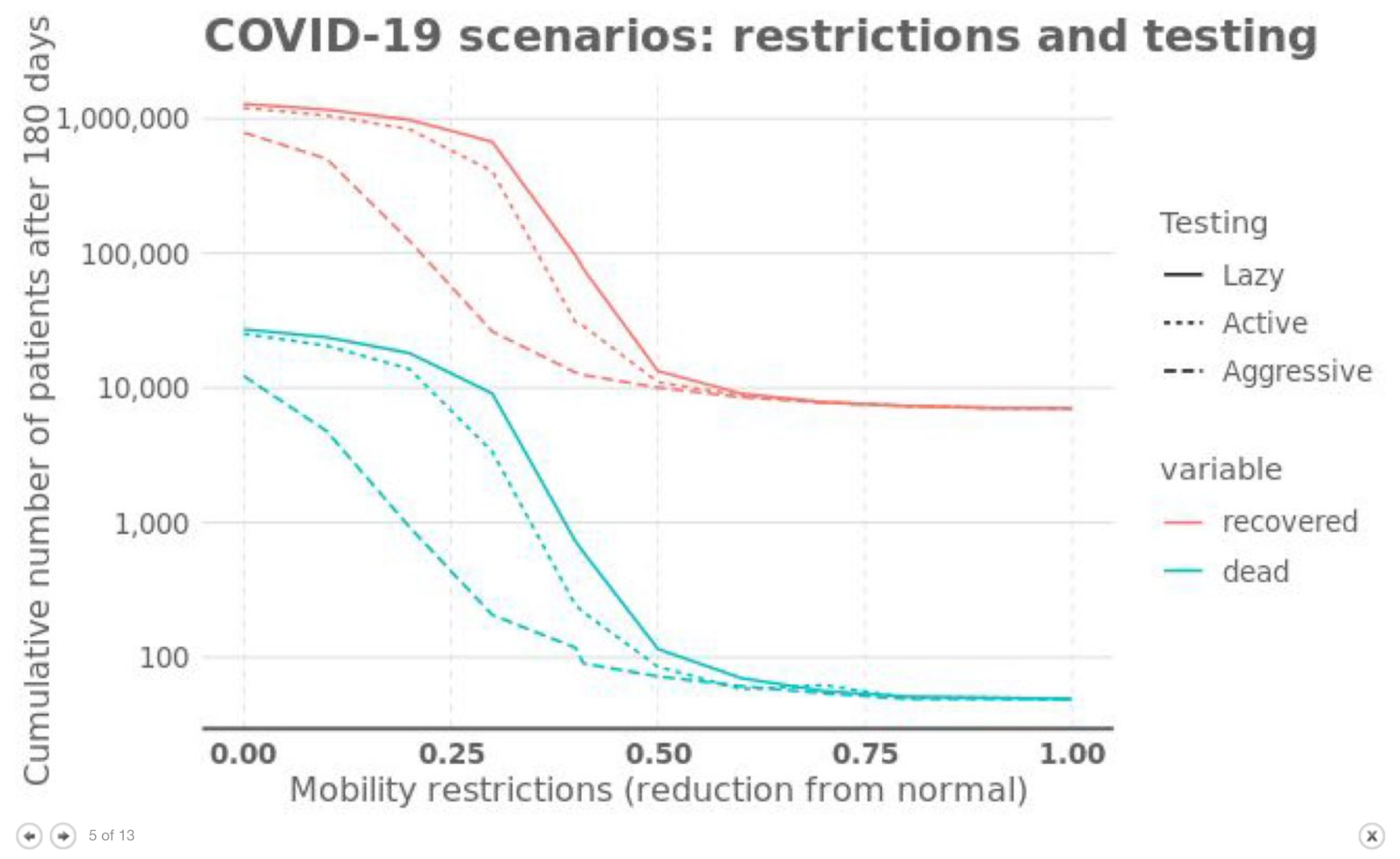 ‹#›
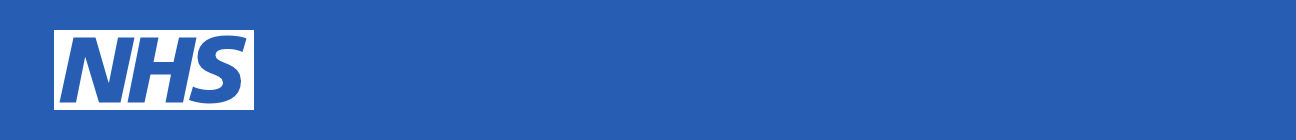 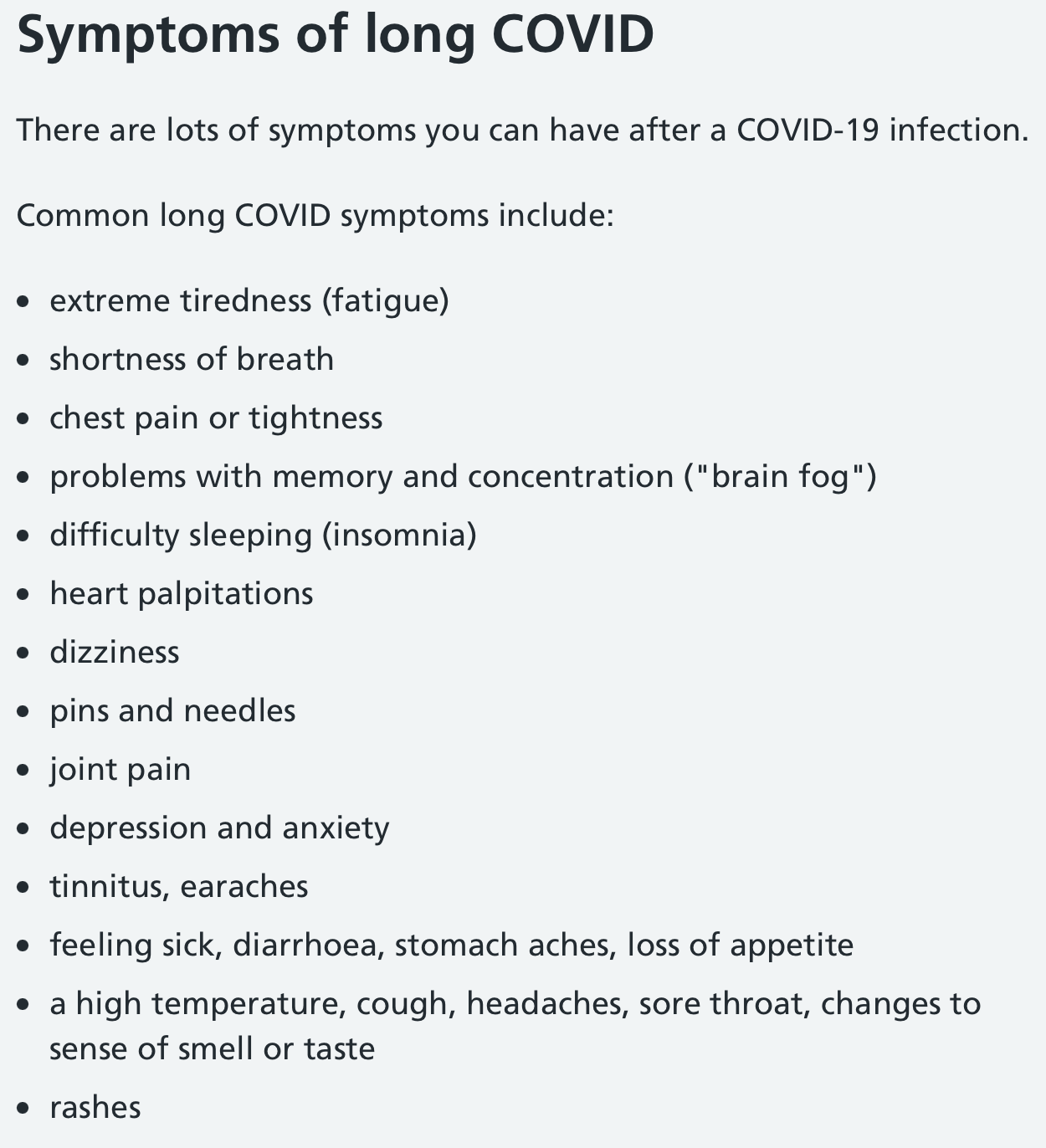 Mitä yhteisiä ja eriäviä piirteitä on pitkää kovidia sairastavien ja “hometalosairaudesta” valittavien ihmisten oirekuvassa ja toisaalta immunologisissa vasteissa?
‹#›
[Speaker Notes: https://www.nhs.uk/conditions/coronavirus-covid-19/long-term-effects-of-coronavirus-long-covid/]
Reina-koronaepidemiamalli mahdollistaisi joustavasti torjuntatoimien arvionnin.
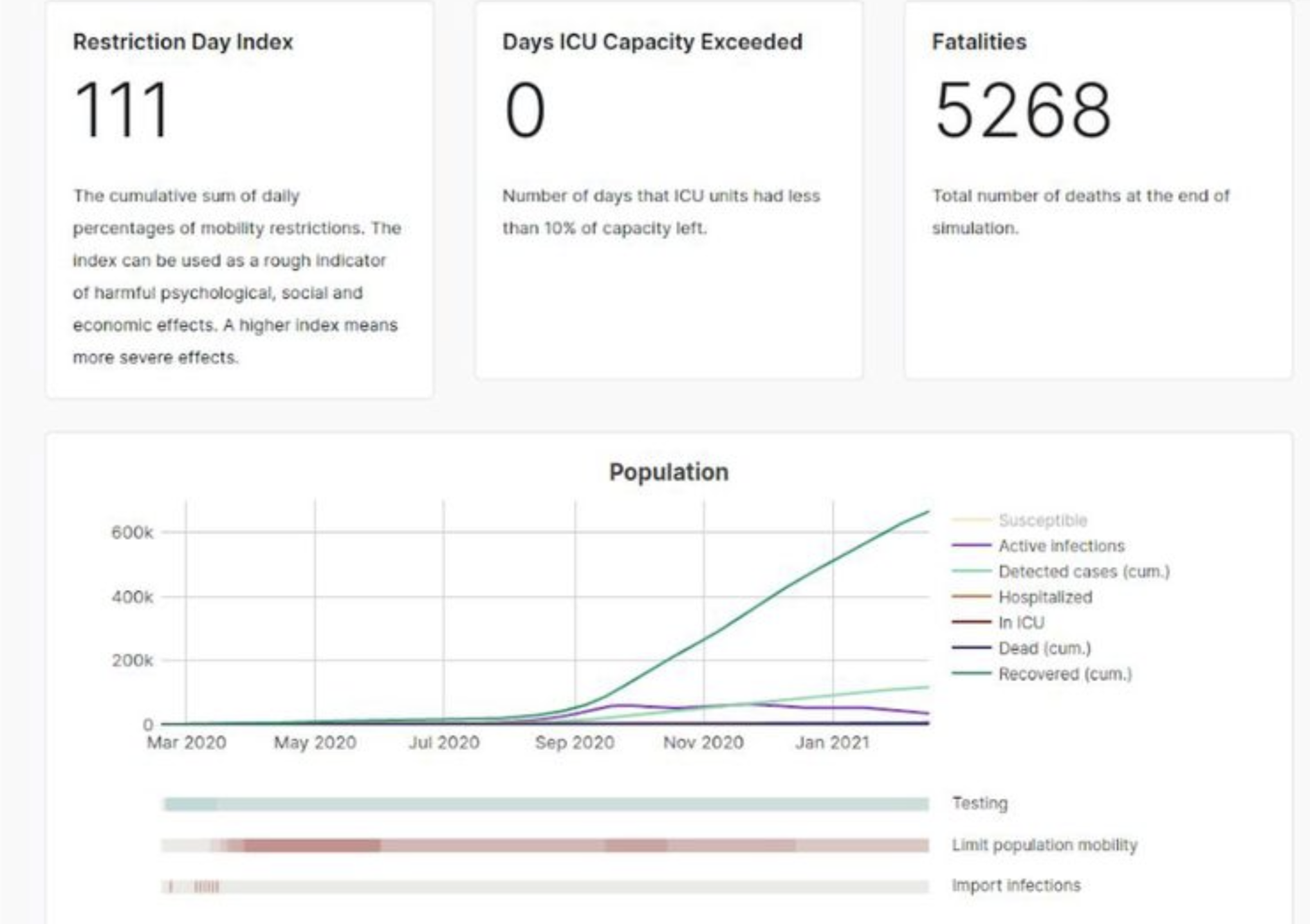 Juha Yrjölä, Tero Tikkanen, Mikko Kolehmainen et al.
‹#›
[Speaker Notes: https://doi.org/10.1101/2020.04.09.20047498]
THL on koronamallituksesta keskusteltaessa entisestään sulkeutunut ja kangistunut.
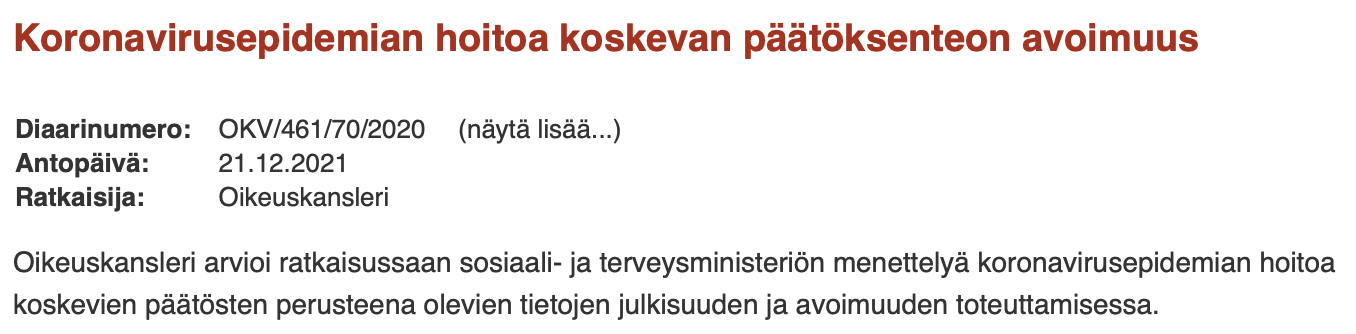 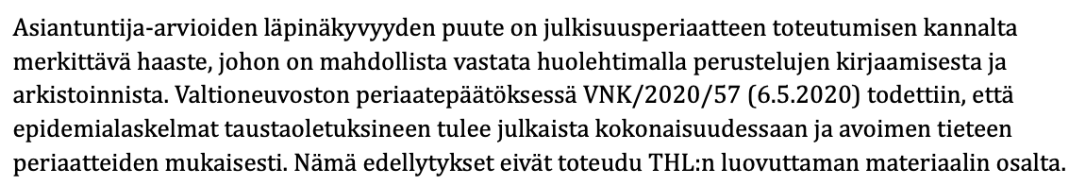 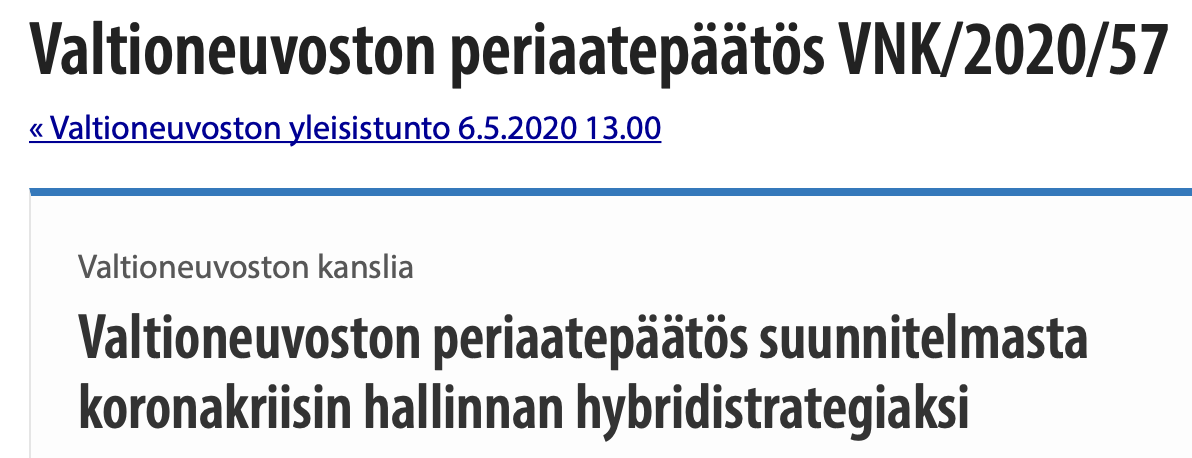 THL:n pääjohtajan päätös 105/2014
Open Knowledge Finland ry
‹#›
[Speaker Notes: https://www.okv.fi/fi/ratkaisut/id/1610/ 
https://docs.google.com/document/d/1S9SzsNsDuAMo6vEuFQRiYwnwD8HvL_hI-ZVSL7gKXWI/edit 
https://vnk.fi/ajankohtaista/paatos?decisionId=0900908f806a9de2]
Avoin tiede ei tapahdu juhlapuheissa vaan jokapäiväisen tutkimustyön järjestelmällisessä muuttamisessa.
‹#›
Kunnat kaipaavat ilmastotoimia tukevaa tietoa. Ympäristöterveys on tärkeä lisämotiivi.
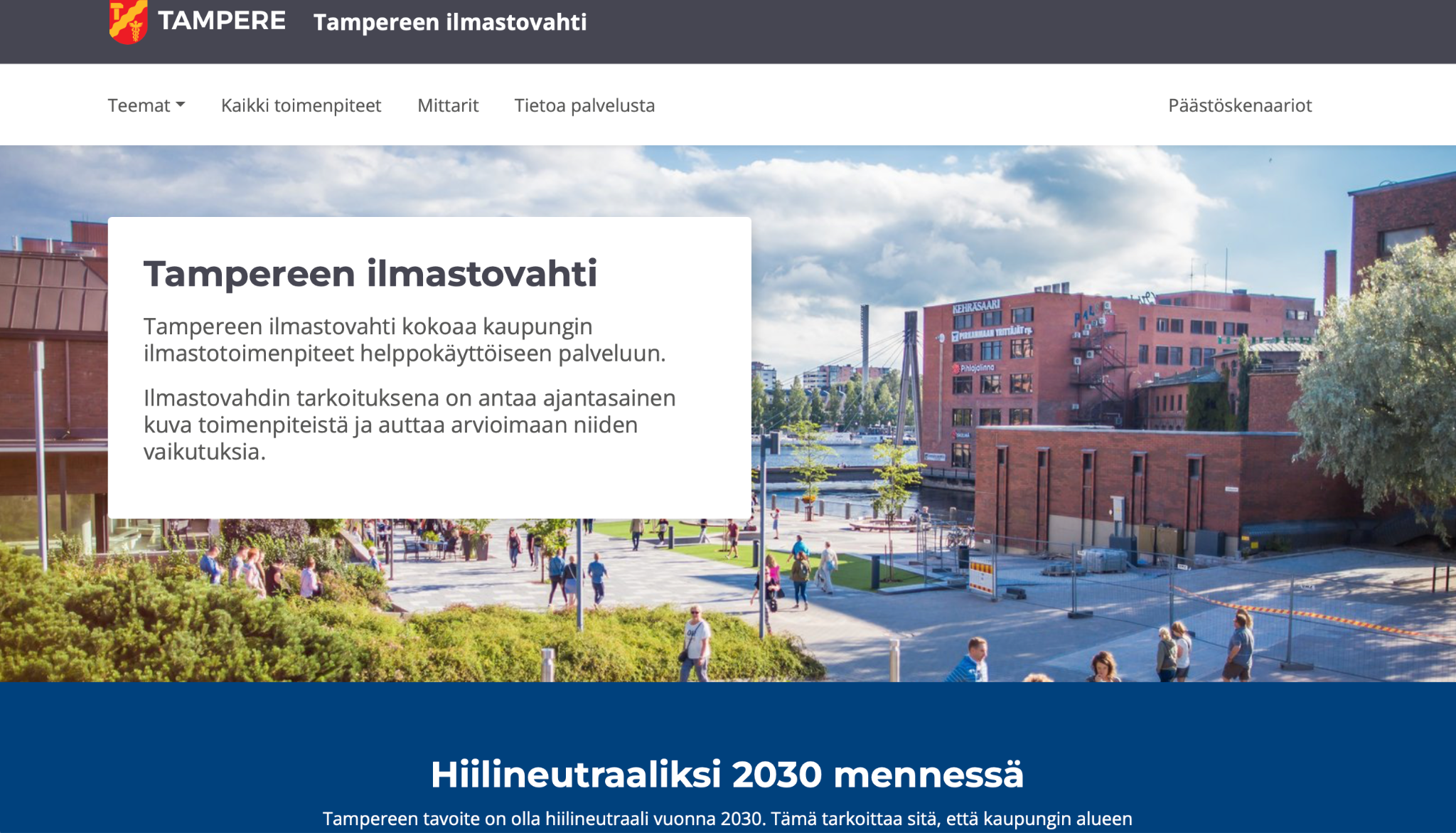 ‹#›
Transforming the way municipalities manage climate plans
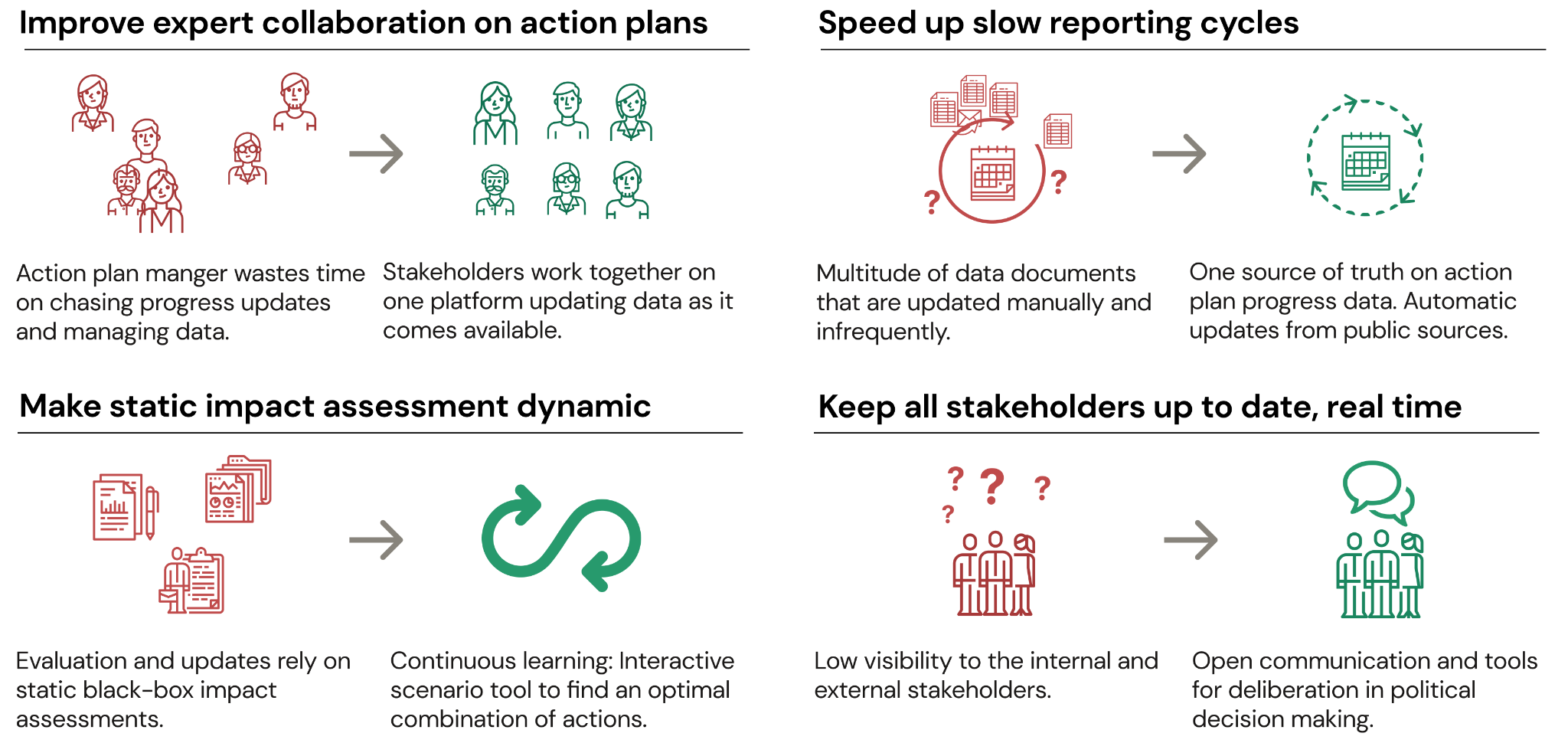 ‹#›
Päätöksenteossa ihmisten arvot on eroteltava heidän käsityksistään ja yhdistettävä tutkimustietoon.
‹#›
Sonja-Maria Ignatius, Raimo Muurinen
Eläintilat suljettiin, toksikologia henkitoreissaan.
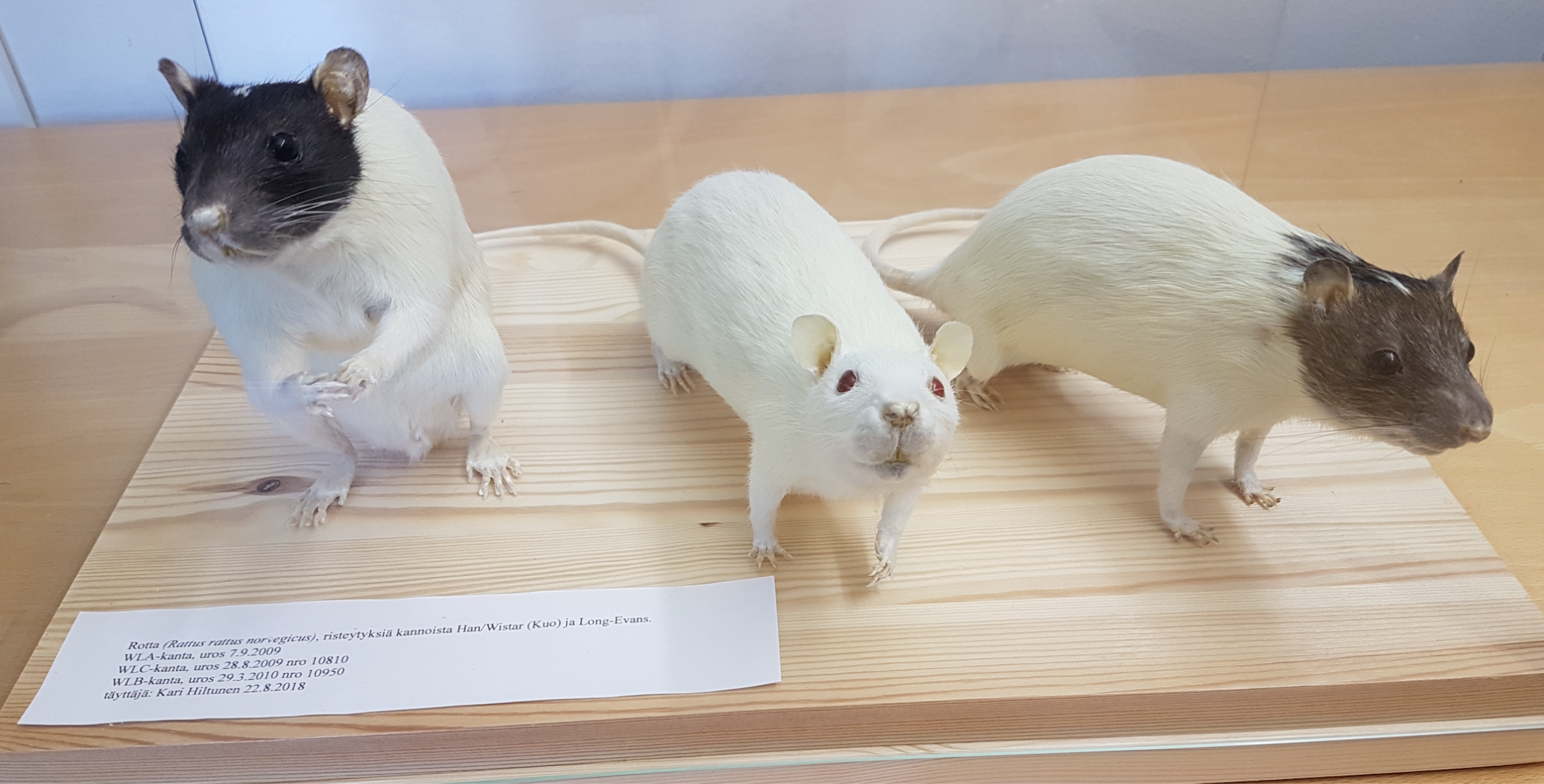 ‹#›
Opasnet käskettiin ajaa alas.
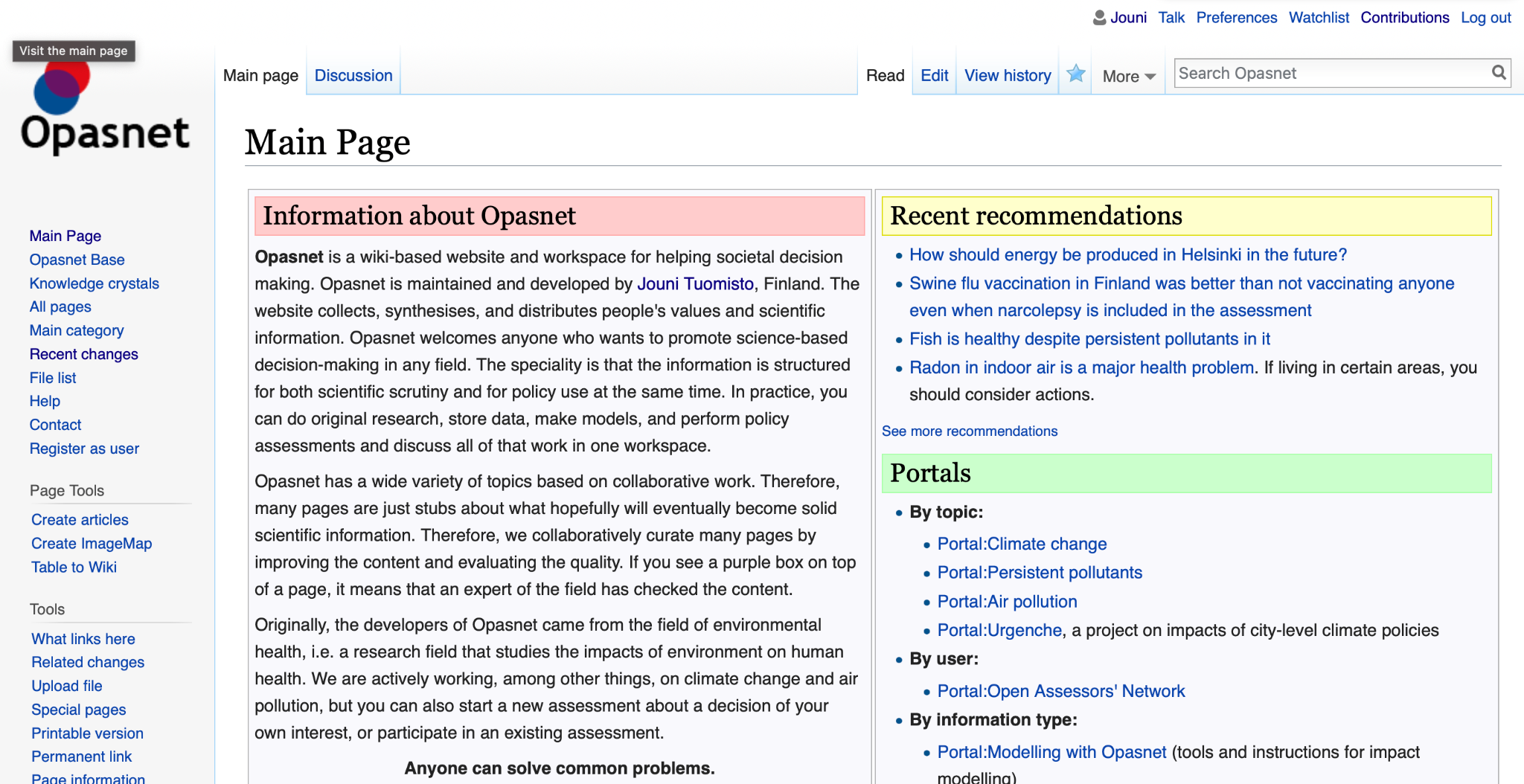 ‹#›
Githubin käyttö kiellettiin.
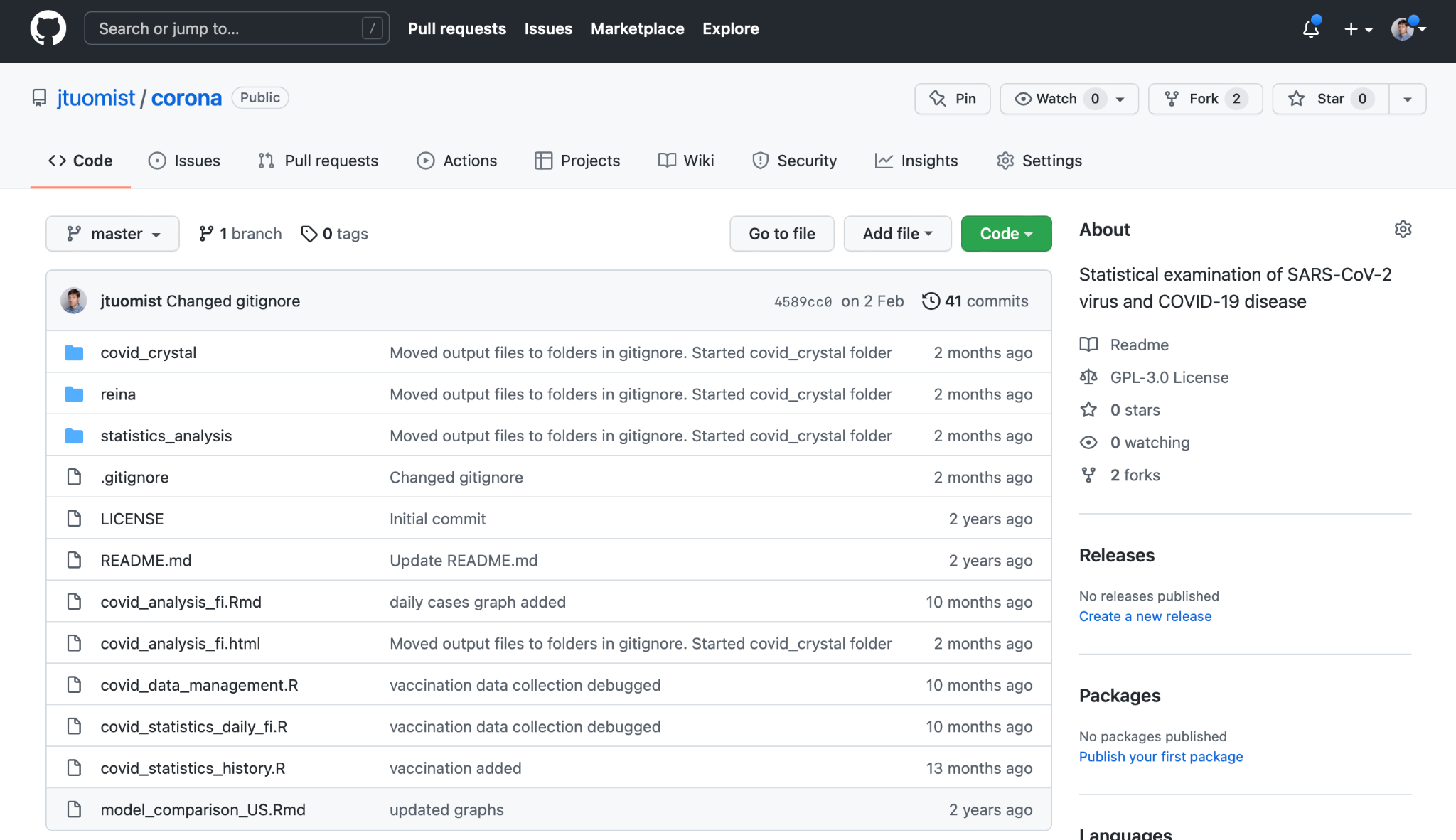 ‹#›
Reina-malli vaiettiin kuoliaaksi.
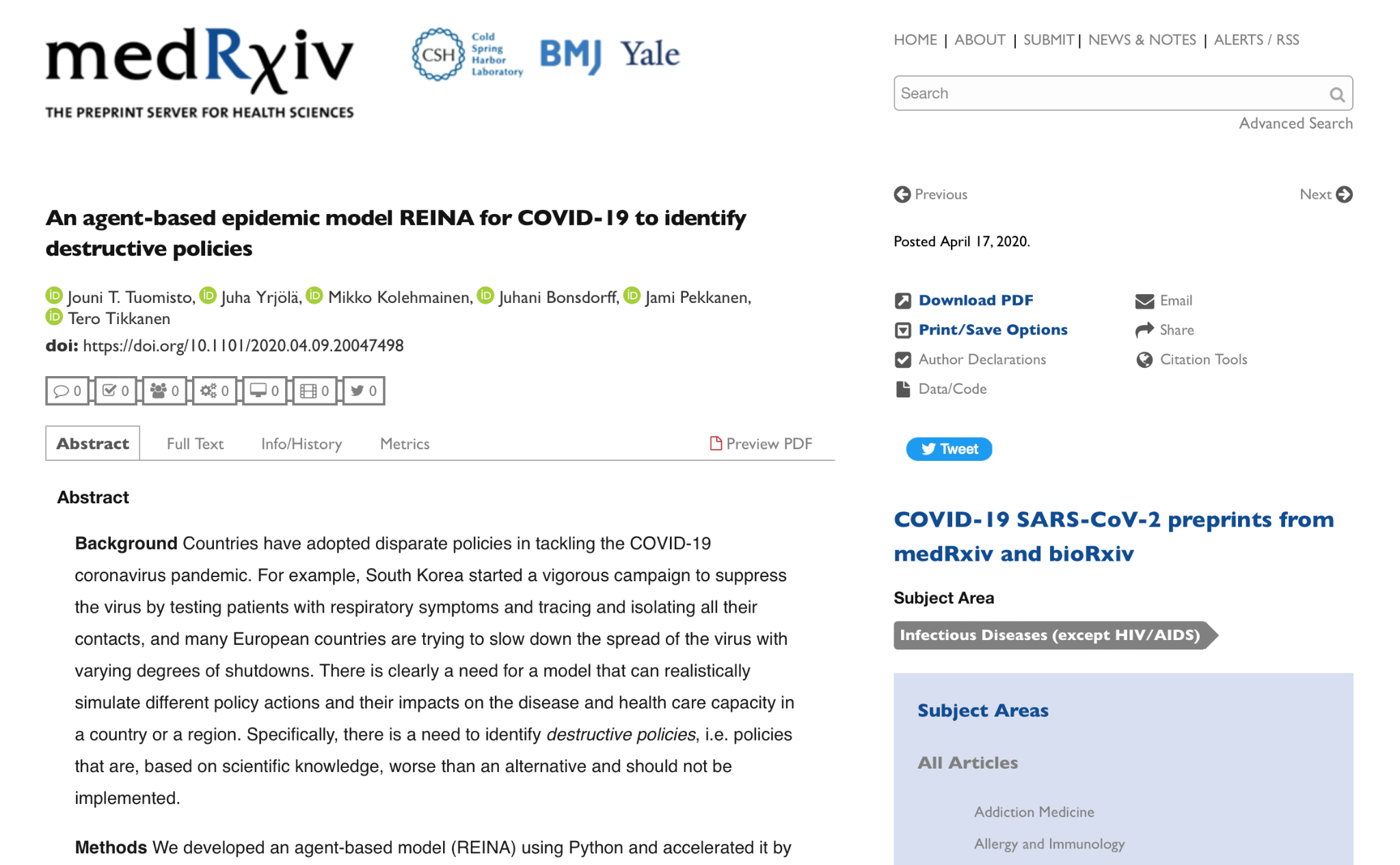 ‹#›
THL kipuilee ja selittelee omien malliensa avaamisen kanssa.
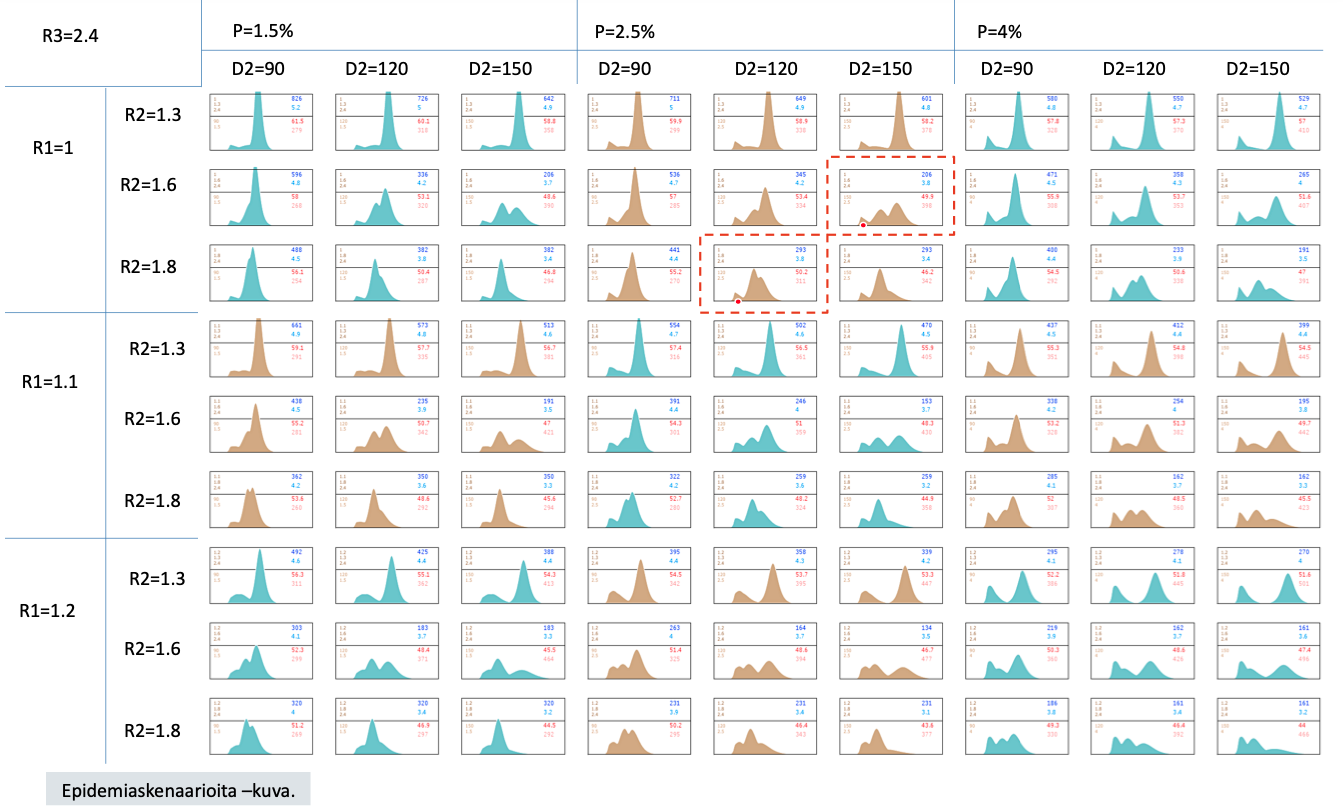 ‹#›
Avoimen tieteen tekemisen toimintaedellytykset THL:ssä puuttuvat.
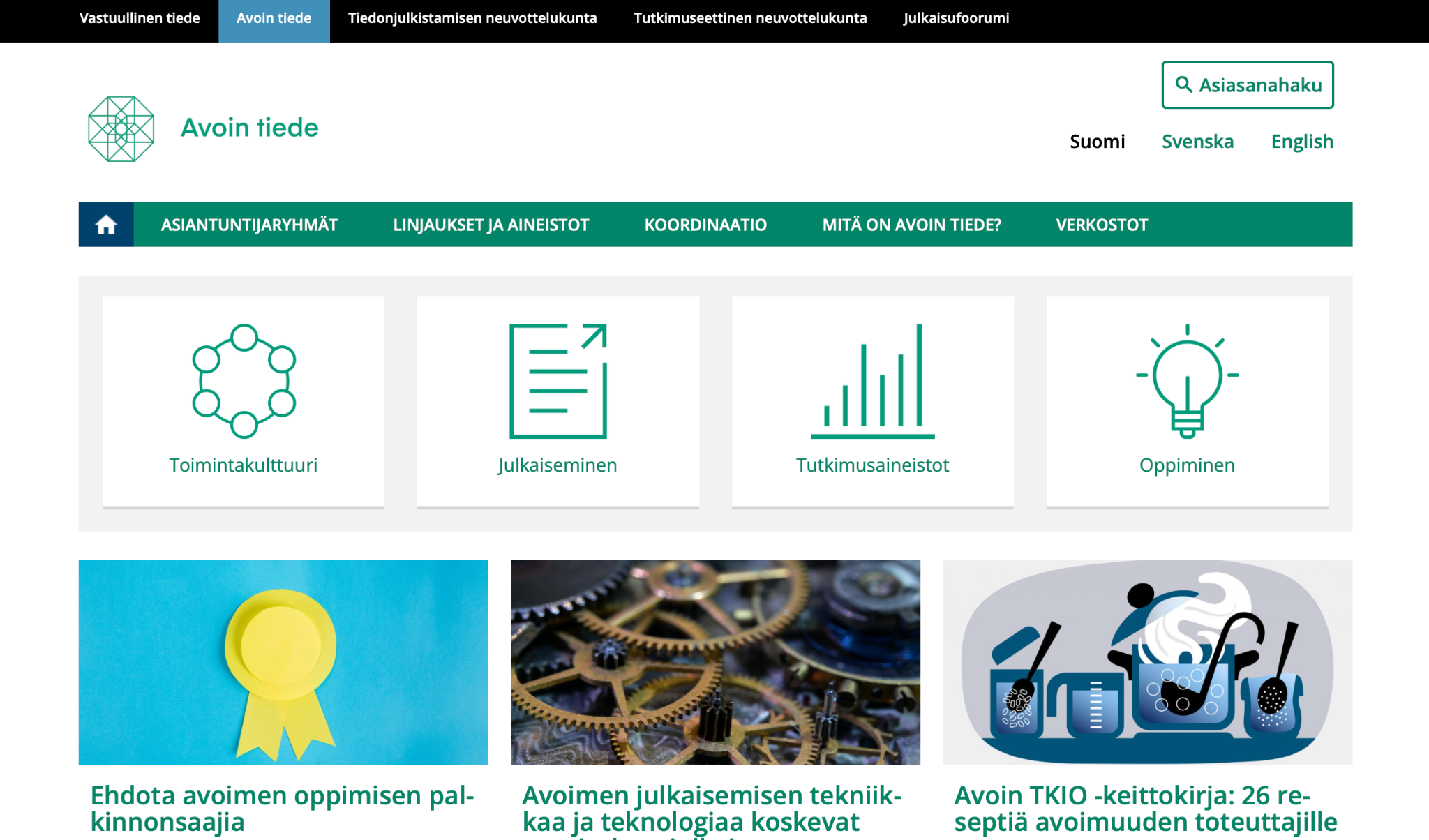 ‹#›
THL on jäämässä pahasti jälkeen avoimuuden megatrendistä.
‹#›
THL on jäämässä pahasti jälkeen avoimuuden megatrendistä.
‹#›
Faktapohjaisuus edellyttää avoimuutta. Ne eivät ole itsestäänselvyyksiä. Megatrendit toteutuvat vain, jos riittävän moni osallistuu niiden toteuttamiseen.
‹#›
Turn climate goals into actions
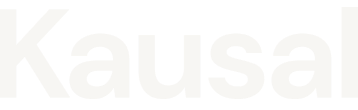 Jouni Tuomisto, Chief Science Officer, Kausal Ltd
+358-413154861
jouni.tuomisto@kausal.tech